español, con Sofía
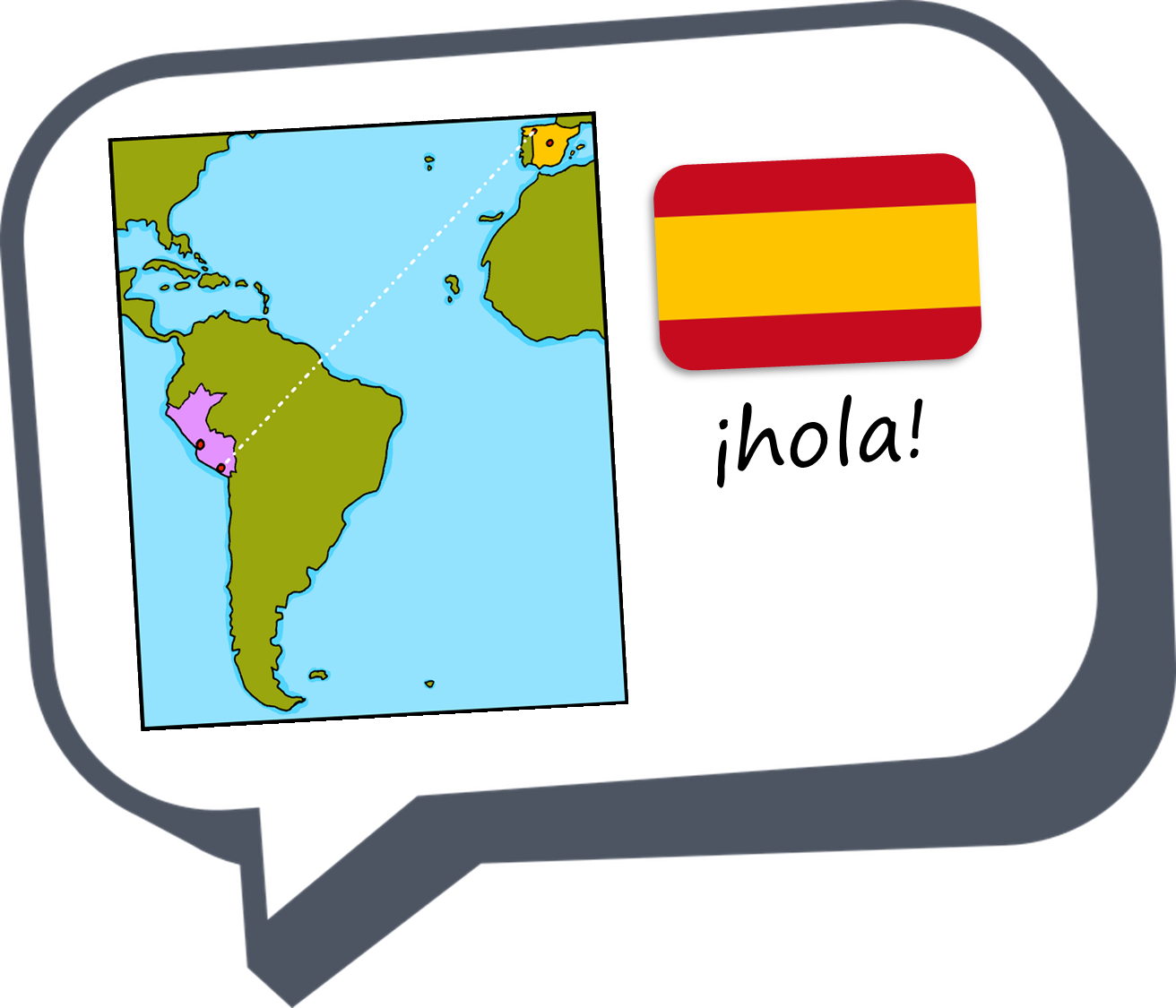 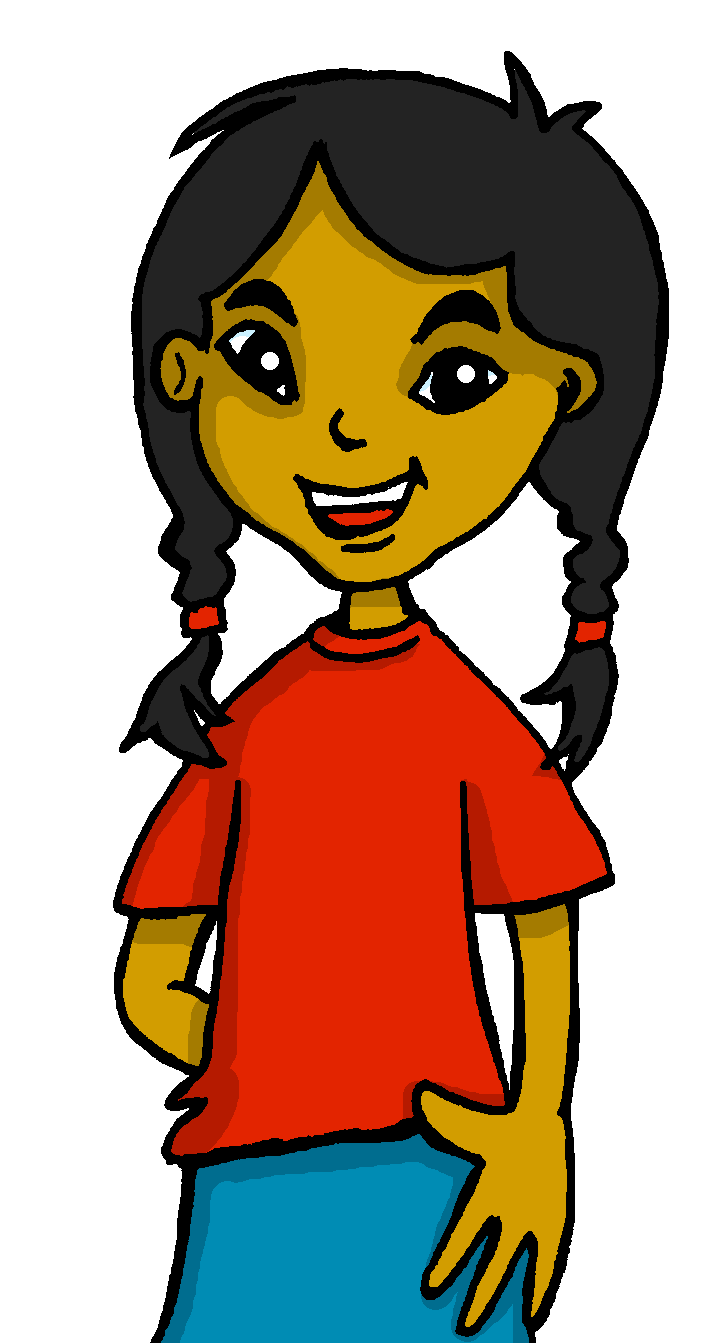 Una historia
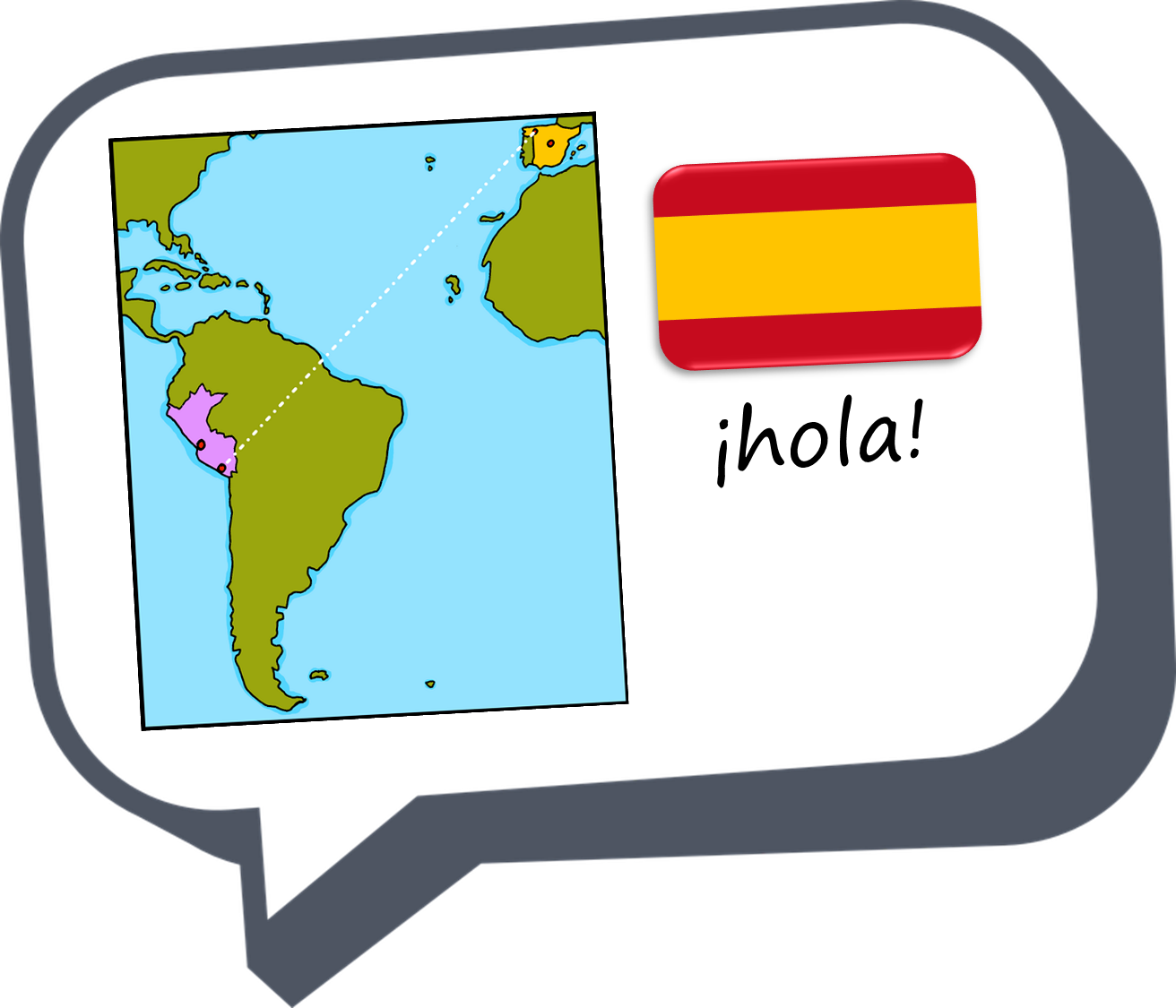 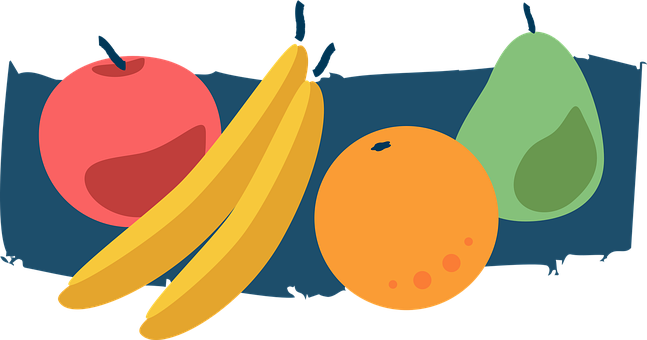 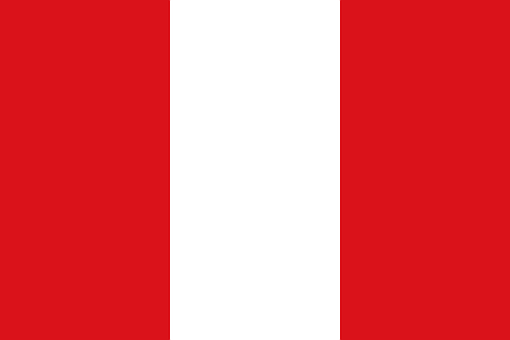 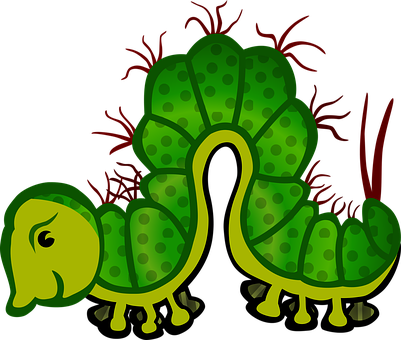 rojo
A story 
SSC revisit
Term 3 Week 12
[Speaker Notes: Artwork by Steve Clarke. All additional pictures selected are available under a Creative Commons license, no attribution required.

The frequency rankings for words that occur in this PowerPoint which have been previously introduced in the resources are given in the SOW (excel document) and in the resources that first introduced and formally re-visited those words. 

For any other words that occur incidentally in this PowerPoint, frequency rankings will be provided in the notes field wherever possible.

Glossed:  
buscar [179] reposar [4135] salir [114] son [7] cuento [853] repetir [512] cuento [853] luz [278] tarjeta [1958] algo [110] aún [15]
Source: Davies, M. & Davies, K. (2018). A frequency dictionary of Spanish: Core vocabulary for learners (2nd ed.). Routledge: London]
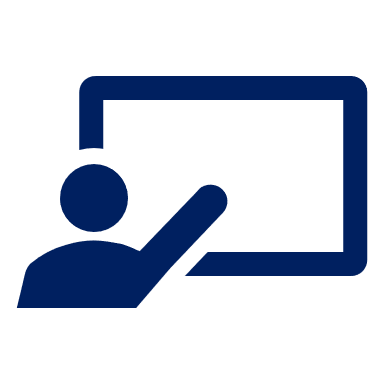 repite = repeat
Practica con tu compañero/a.
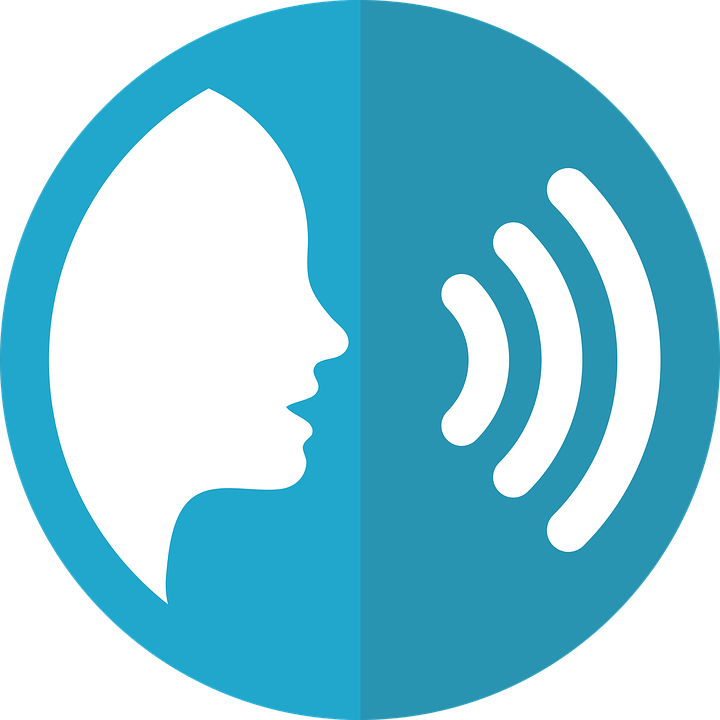 Escucha y repite.
pronunciar
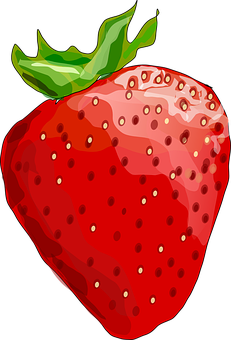 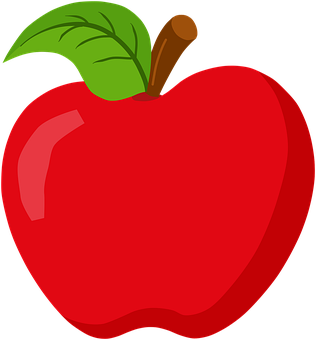 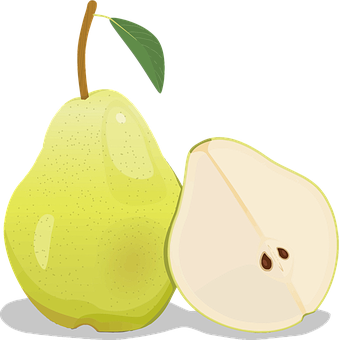 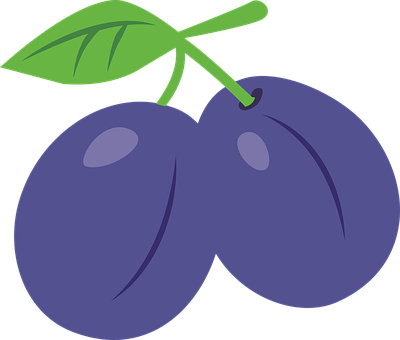 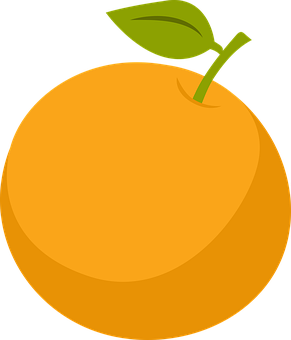 1 minuto
la manzana
la naranja
la fresa
la pera
la ciruela
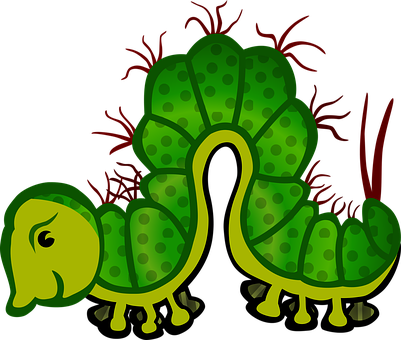 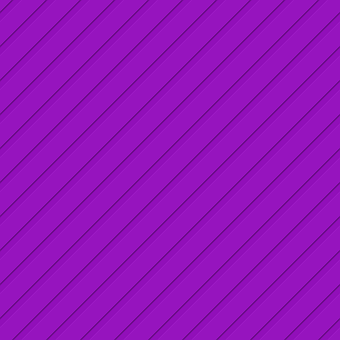 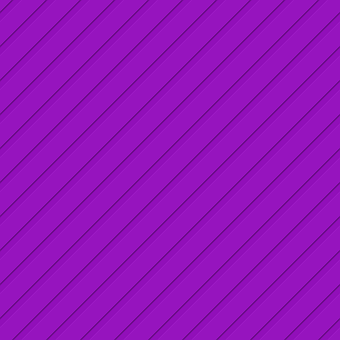 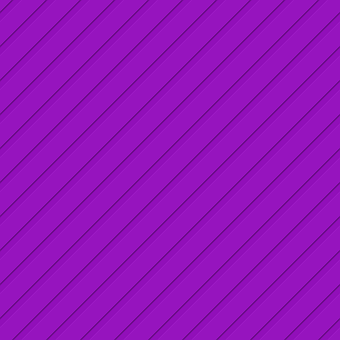 morado
naranja
verde
la oruga
INICIO
[Speaker Notes: Timing: 4 minutes

Aim: To revisit a range SSC with fruit & colours. 

Procedure:
Clarify that instructions to pupils.
Click to present each piece of fruit individually, and get pupils to repeat.
Click to bring up further instruction and ask pupils to practise reading the words aloud in pairs.
 
repetir [512]]
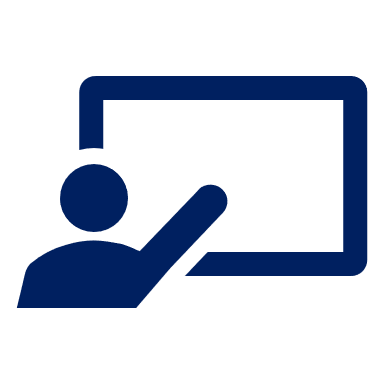 [1/6]
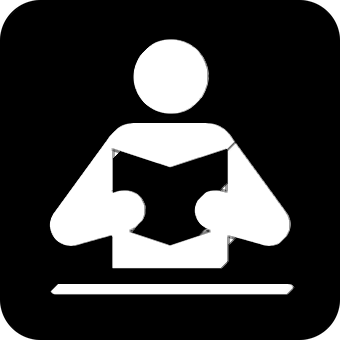 ¿Qué es verde?
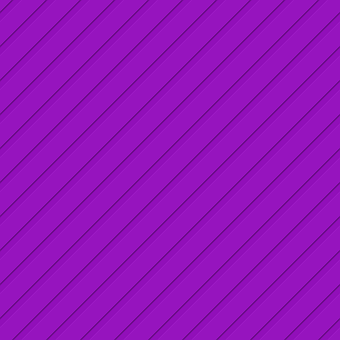 Leer y hablar
leer
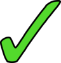 la pera
la naranja
la fresa
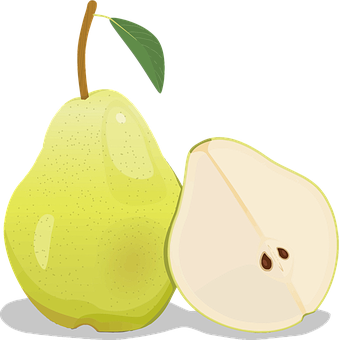 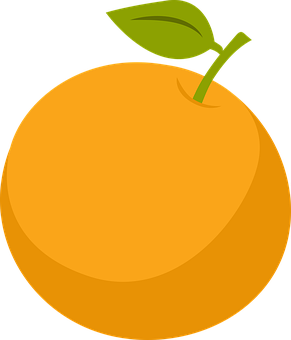 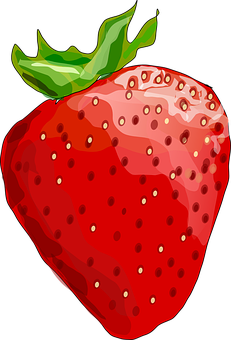 [Speaker Notes: Timing: 2 minutes (six slides)

Aim: to practise read aloud with new and revisited words in a Q & A format.

Procedure:
Ask the question.
Elicit the response, chorally.
Click to confirm.
4. Continue with the remaining five slides.]
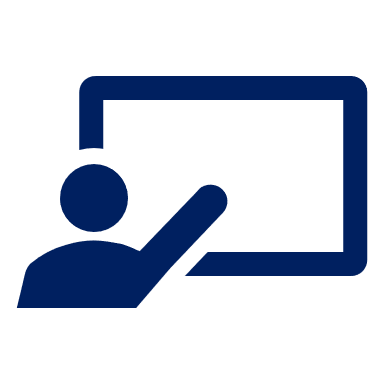 [2/6]
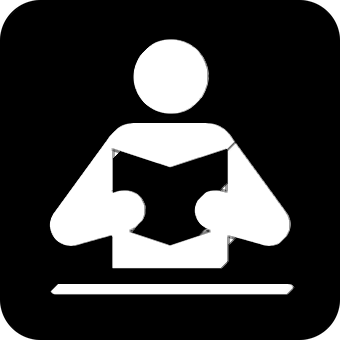 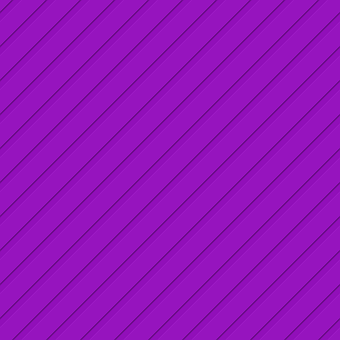 ¿Qué es morado?
Leer y hablar
leer
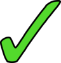 la ciruela
la pera
la fresa
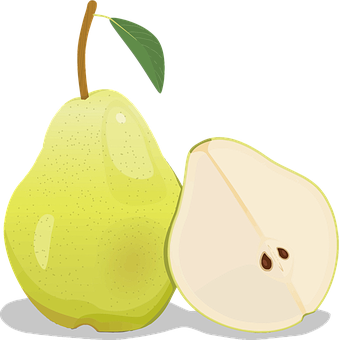 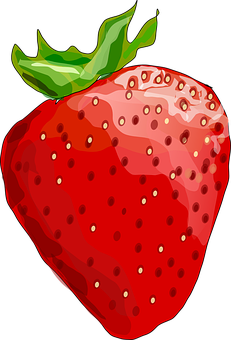 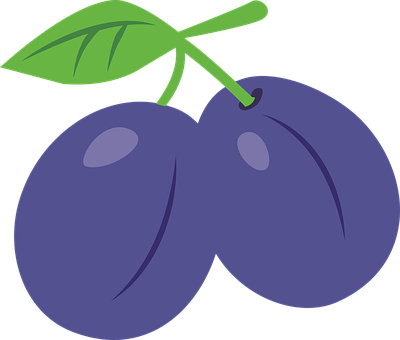 [Speaker Notes: [2/6]]
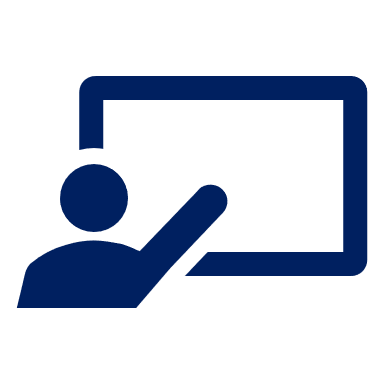 [3/6]
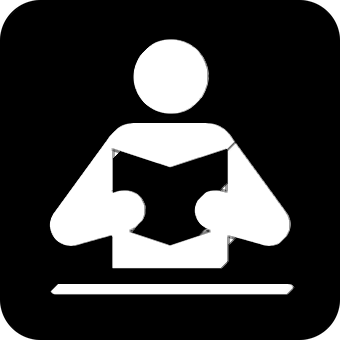 ¿Qué es rojo?
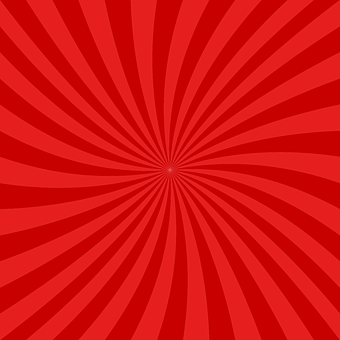 Leer y hablar
leer
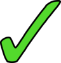 la pera
la manzana
la naranja
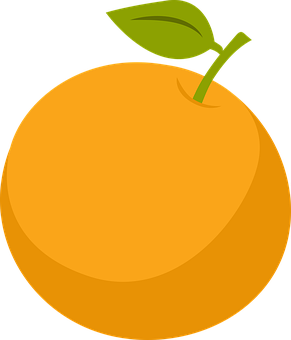 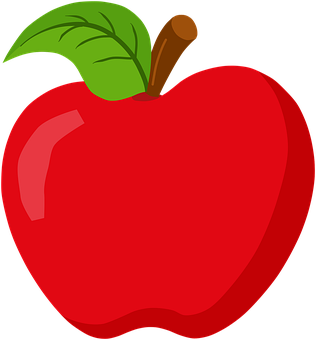 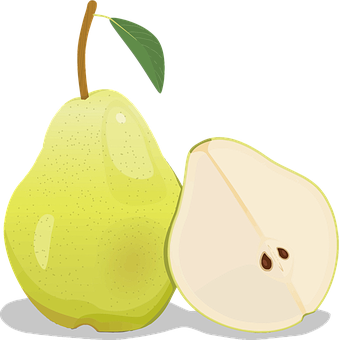 [Speaker Notes: [3/6]]
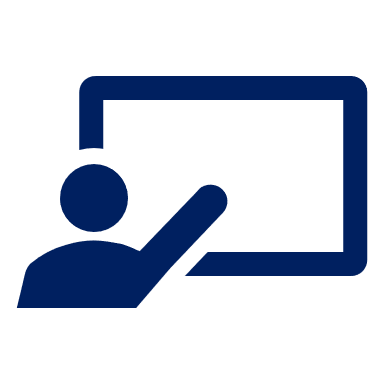 [4/6]
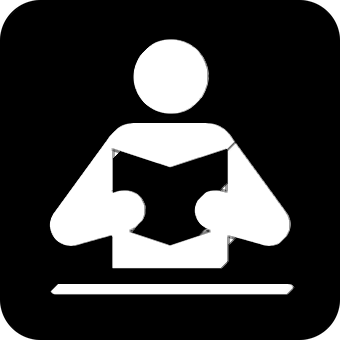 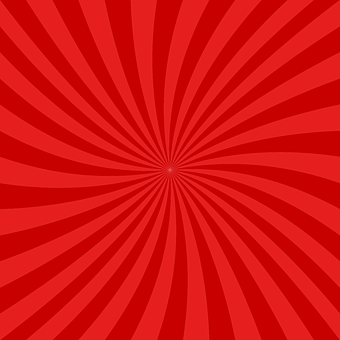 ¿Qué es naranja?
Leer y hablar
leer
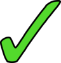 la manzana
la naranja
la fresa
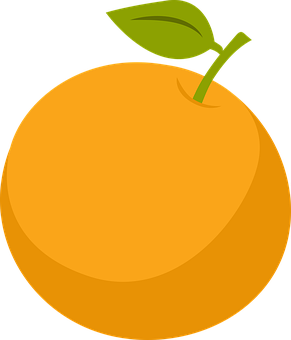 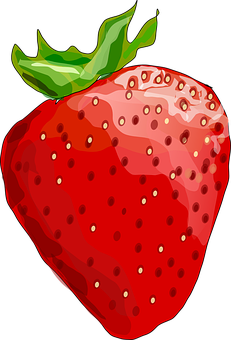 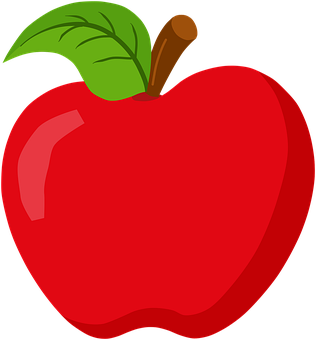 [Speaker Notes: [4/6]]
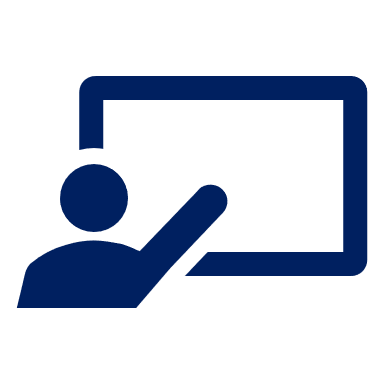 [5/6]
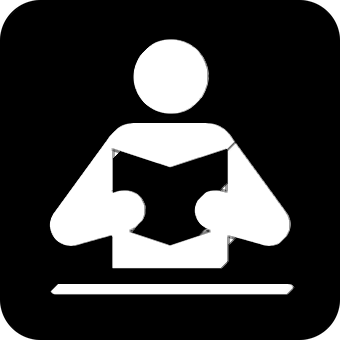 ¿Qué es verde?
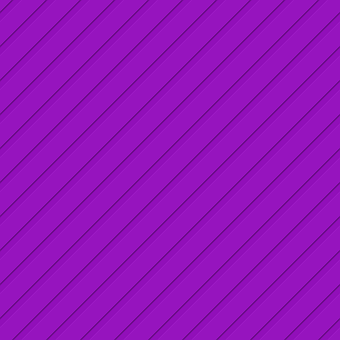 Leer y hablar
leer
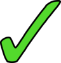 la naranja
la oruga
la fresa
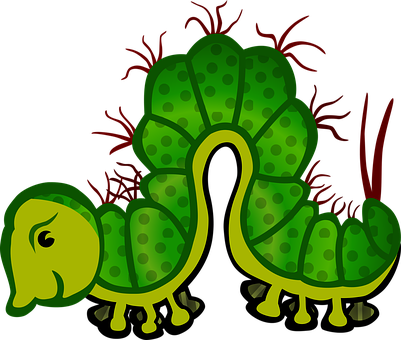 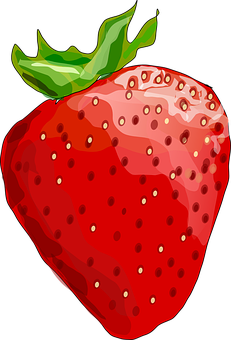 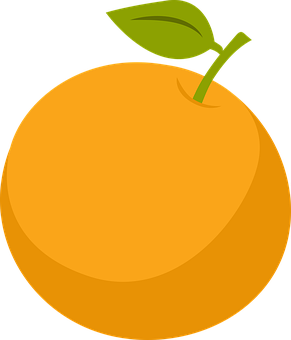 [Speaker Notes: [5/6]]
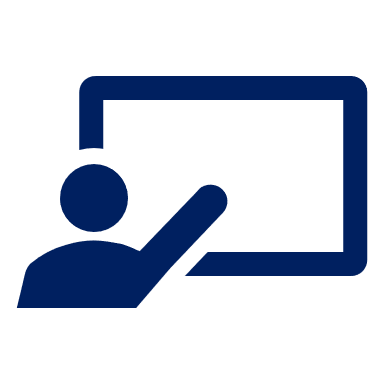 [6/6]
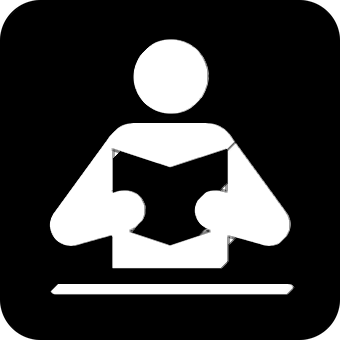 ¿Qué es rojo?
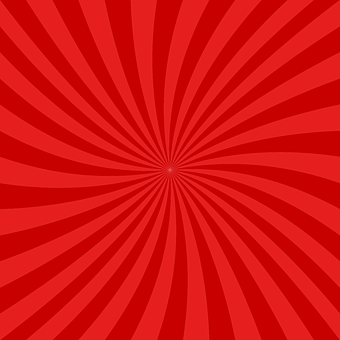 ¡Hay dos!
Leer y hablar
leer
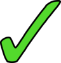 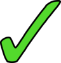 la manzana
la ciruela
la fresa
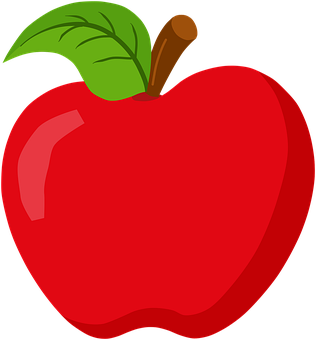 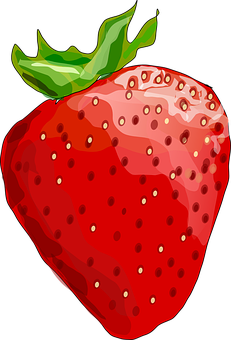 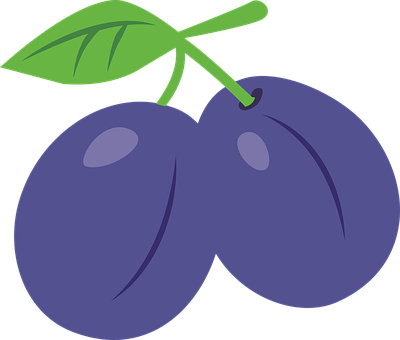 [Speaker Notes: [6/6]]
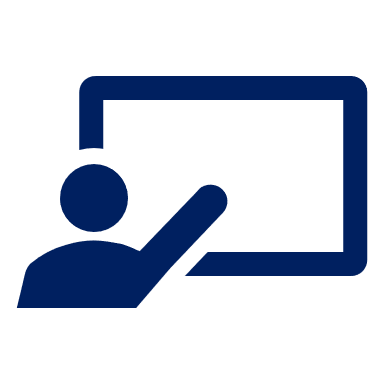 [1/5]
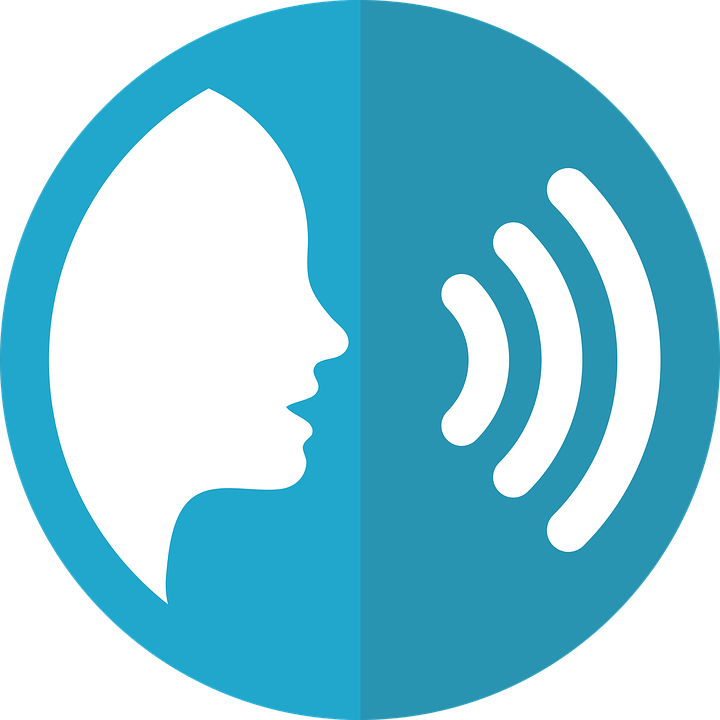 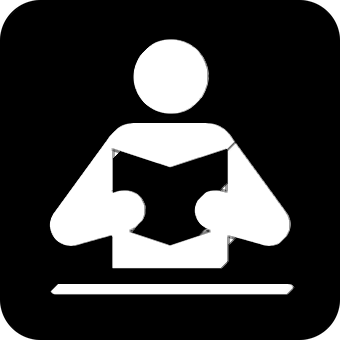 ¿Cómo es la manzana?
hablar
Leer y hablar
leer
rojo
La manzana es…
roja
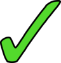 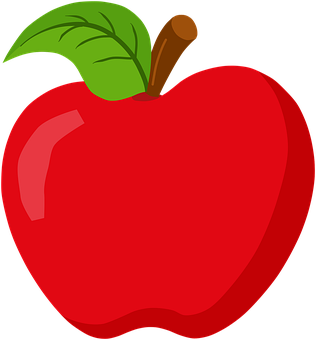 morada
[Speaker Notes: Timing: 6 minutes

Aim: to practise adjectival agreement with the new vocabulary introduced (fruit and colours).

Procedure:
Teachers ask the question and read the three examples. Draw their attention to the gender of the noun (is it masculine or feminine and how do we know).
Get pupils to say the sentence aloud with the correct colour (10-15 seconds).
Then elicit answer from pupils and check English meaning. Pictures are provided to support understanding.]
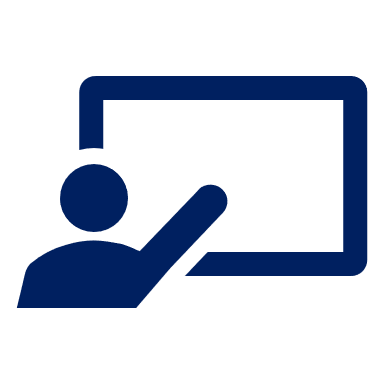 [2/5]
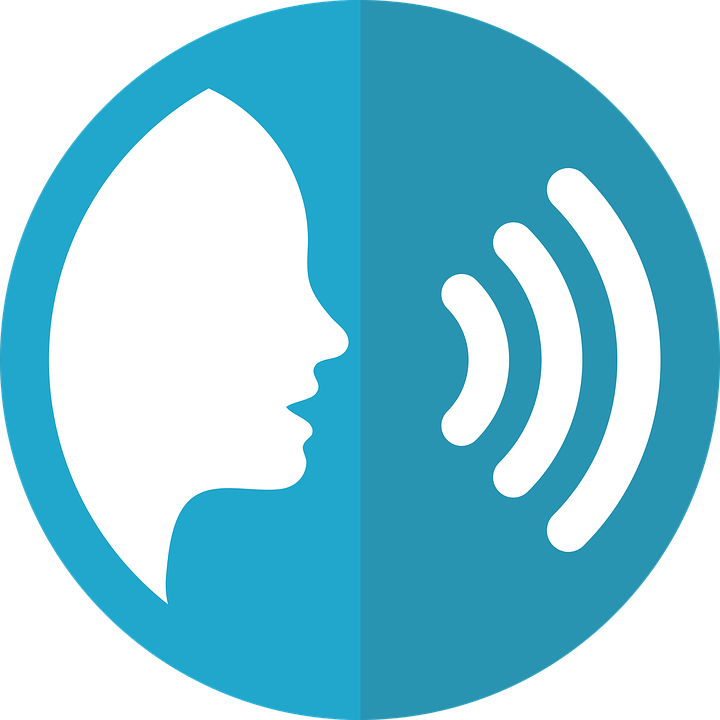 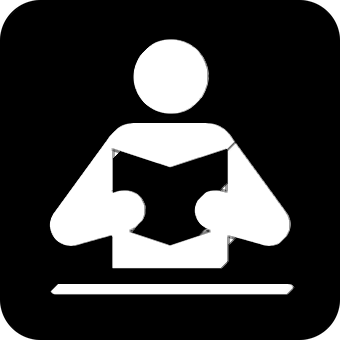 ¿Cómo es la pera?
hablar
Leer y hablar
leer
La pera es…
gris
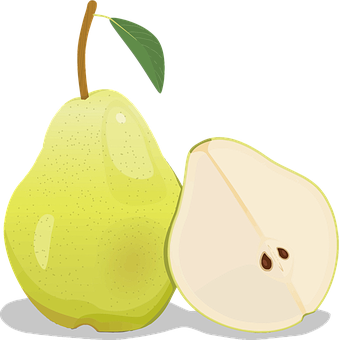 roja
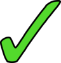 verde
[Speaker Notes: [2/5]]
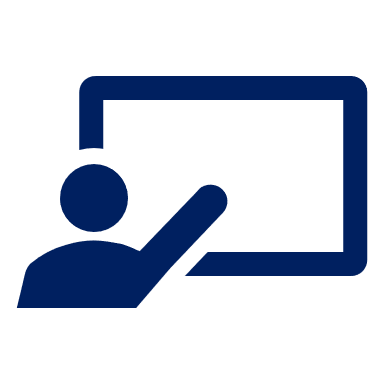 [3/5]
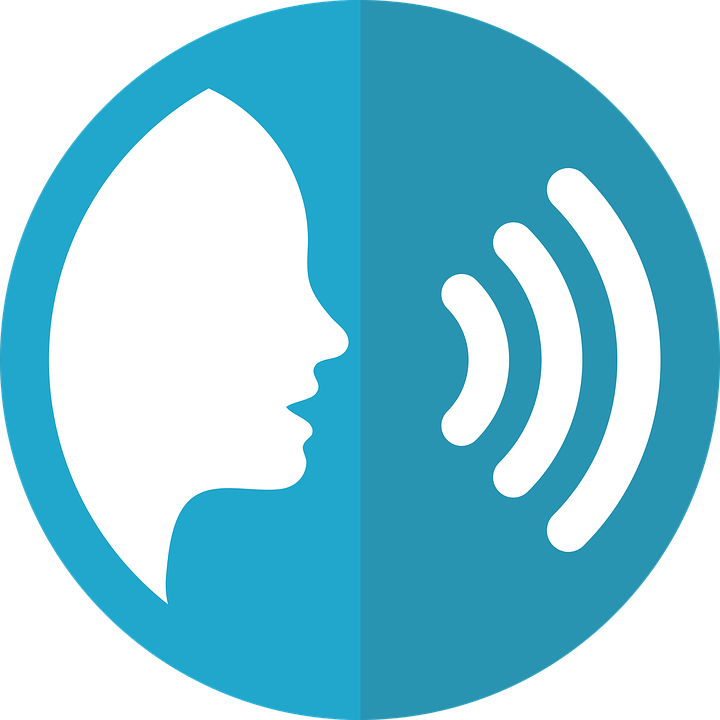 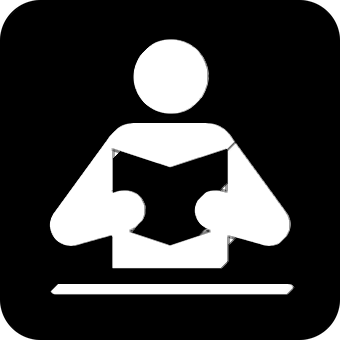 ¿Cómo es la cireula?
hablar
Leer y hablar
leer
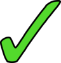 morada
La ciruela es…
morado
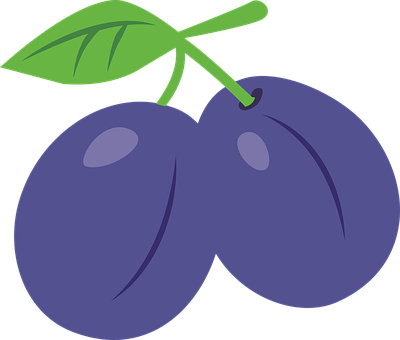 azul
[Speaker Notes: [3/5]]
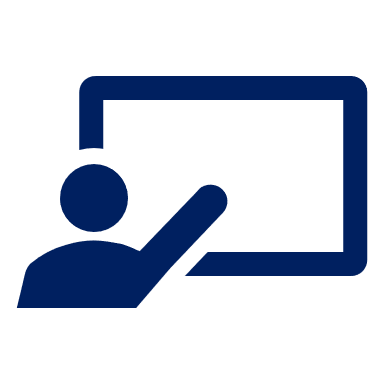 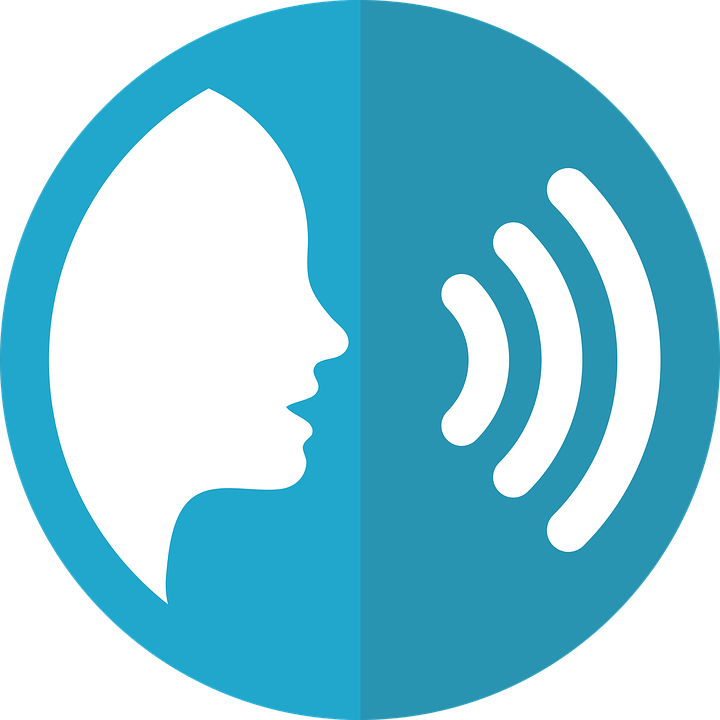 [4/5]
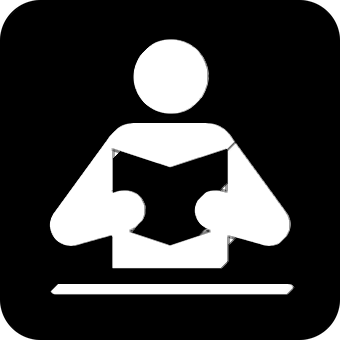 ¿Cómo es la fresa?
hablar
Leer y hablar
leer
naranja
La fresa es…
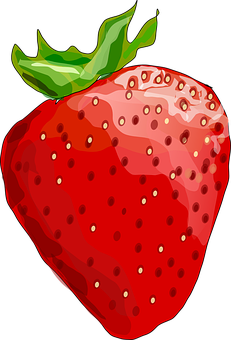 roja
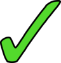 rojo
[Speaker Notes: [4/5]]
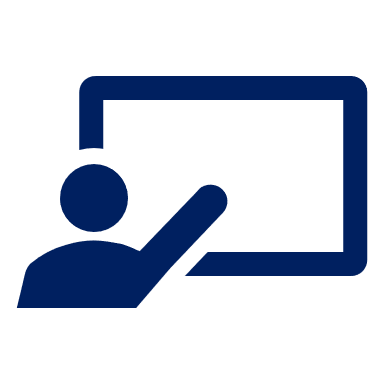 [5/5]
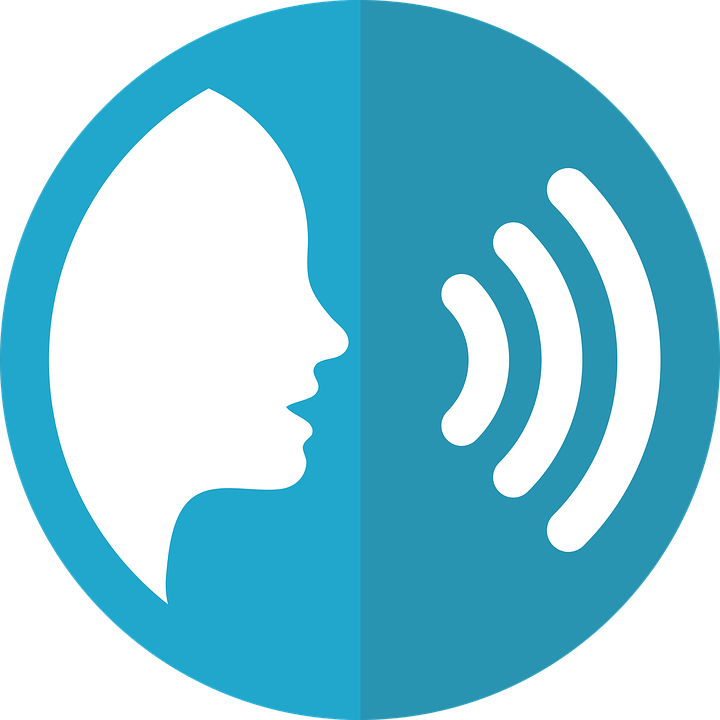 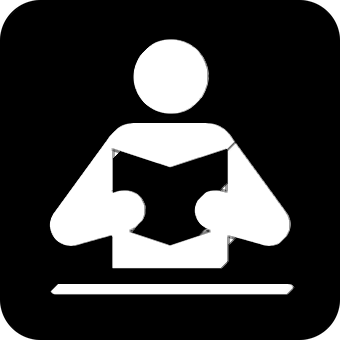 ¿Cómo es la naranja?
hablar
Leer y hablar
leer
verde
La naranja es…
roja
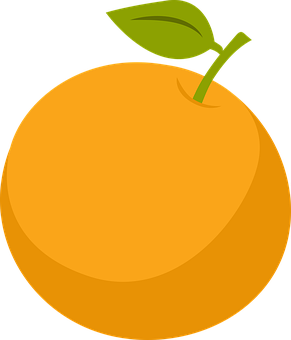 naranja
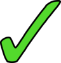 [Speaker Notes: [5/5]]
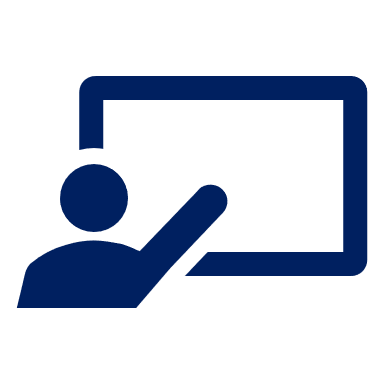 [1/10]
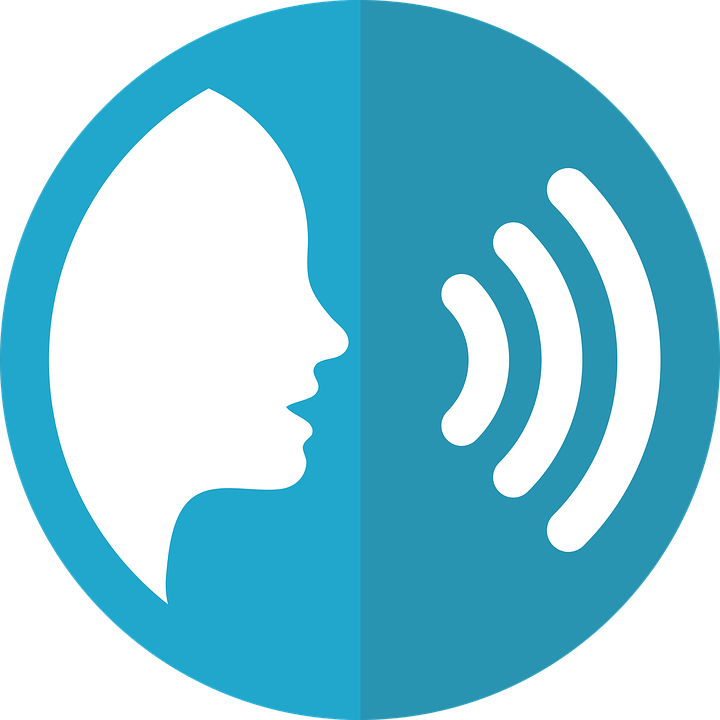 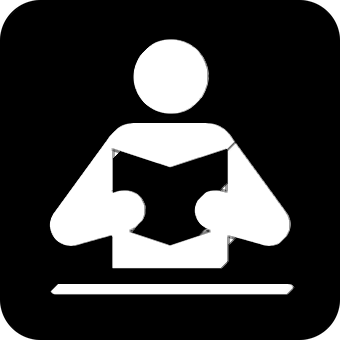 ¿Cuántas manzanas hay?
¿De qué color son las manzanas?
hablar
Leer y hablar
leer
doce
manzanas.
Hay
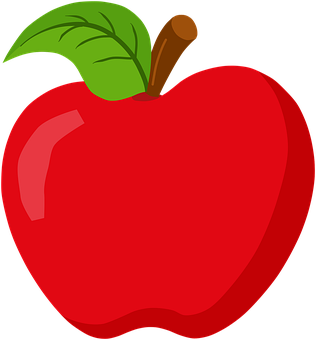 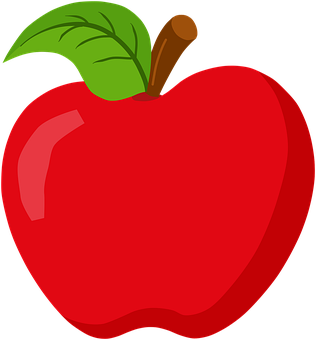 cinco
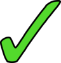 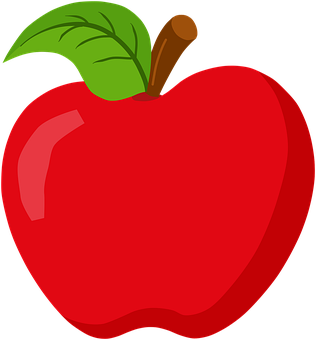 cuatro
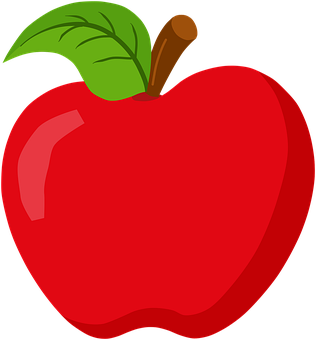 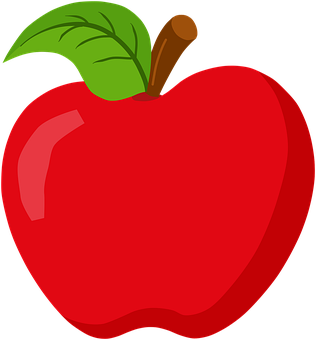 [Speaker Notes: Timing: 4 minutes (10 slides)

Aim: to practise written recognition and read aloud of numbers

Procedure:
Teachers ask the question. 
Pupils read the three options and volunteer the whole phrase with the correct number.
Click to confirm the answer.
Continue with the remaining slides.]
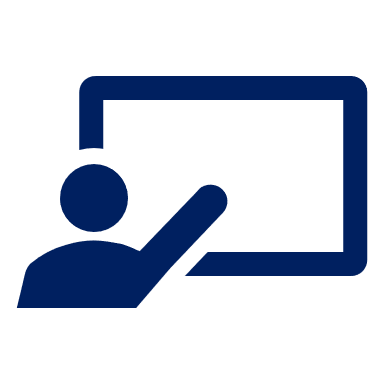 [2/10]
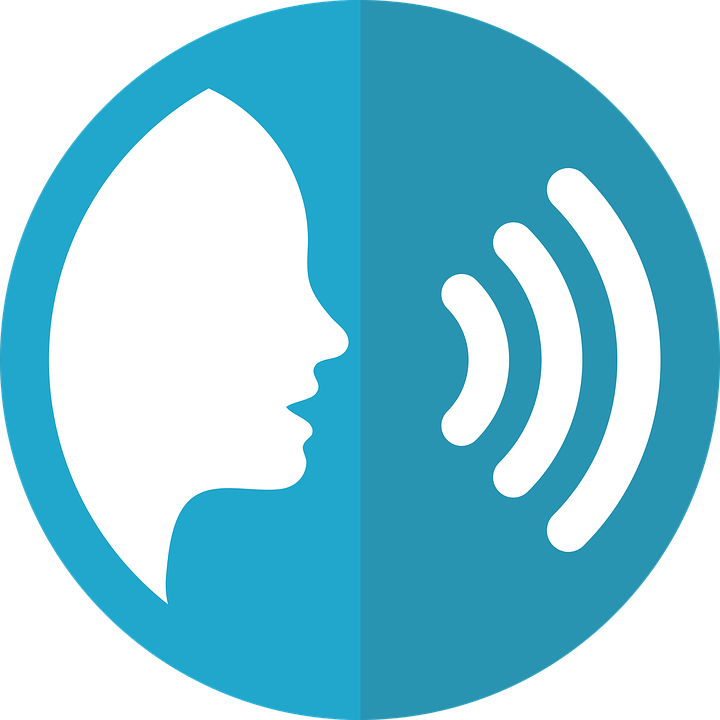 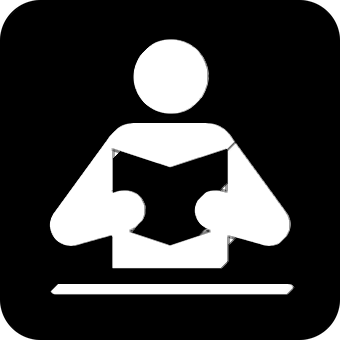 ¿Cuántas peras hay?
hablar
Leer y hablar
leer
once
peras.
Hay
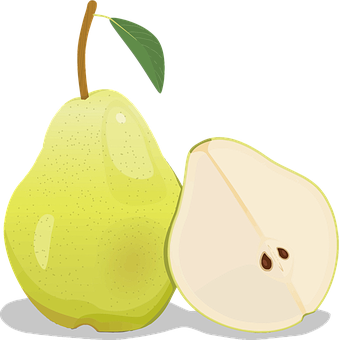 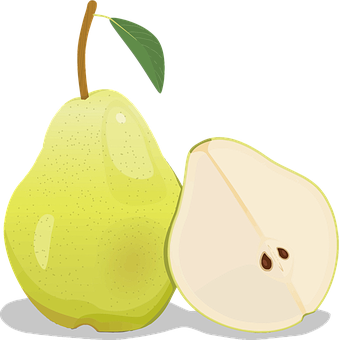 seis
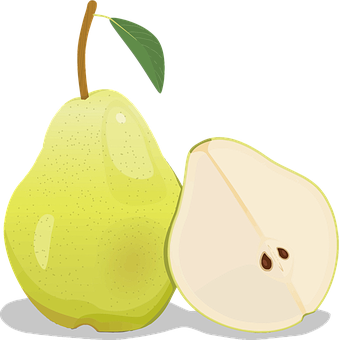 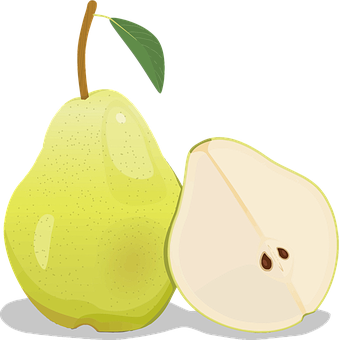 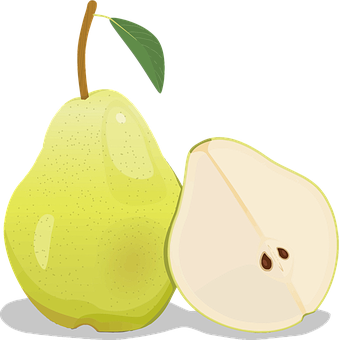 siete
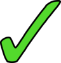 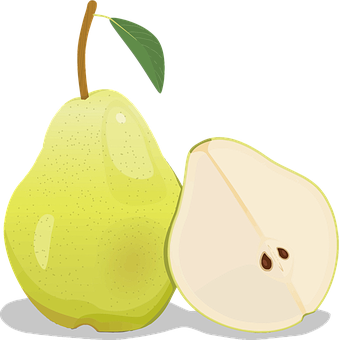 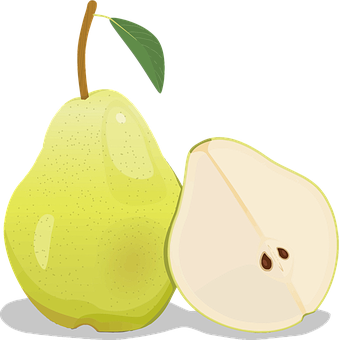 [Speaker Notes: [2/10]]
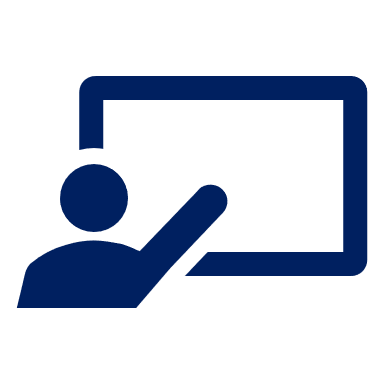 [3/10]
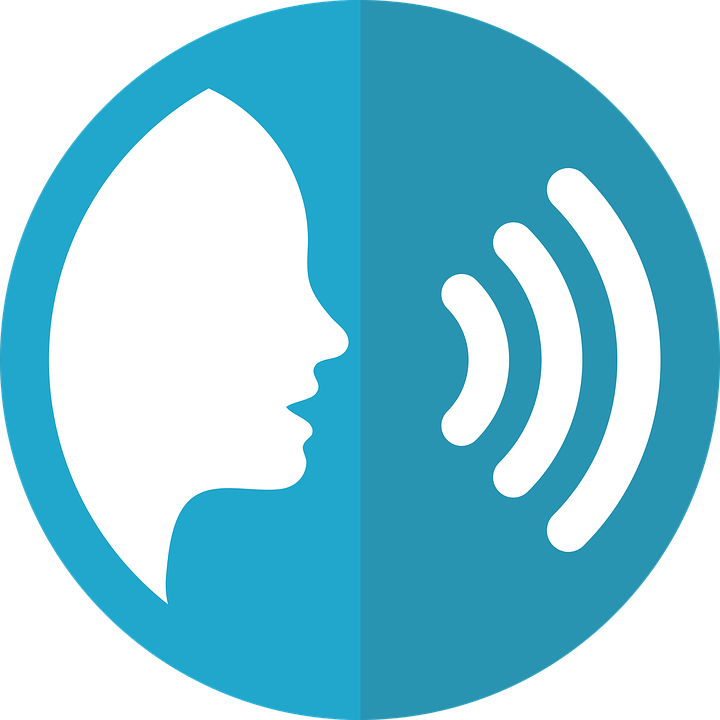 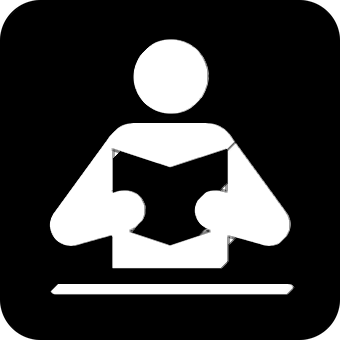 ¿Cuántas ciruelas hay?
hablar
Leer y hablar
leer
diez
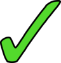 ciruelas.
Hay
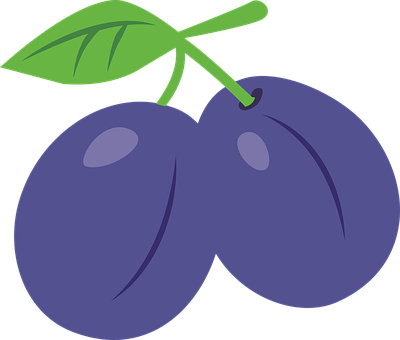 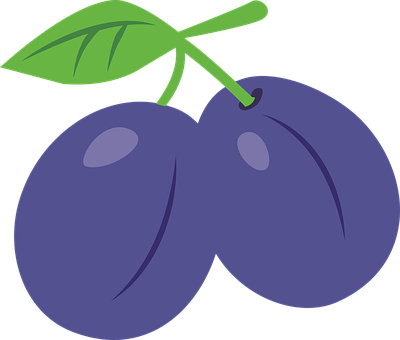 nueve
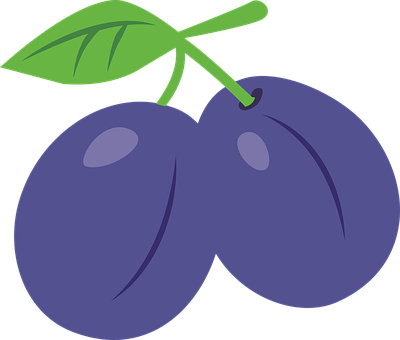 tres
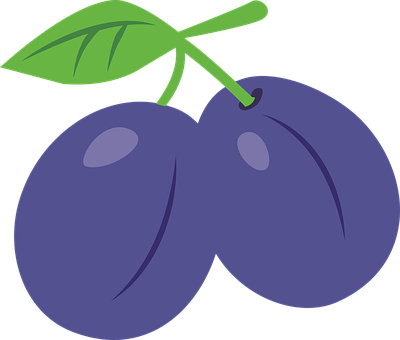 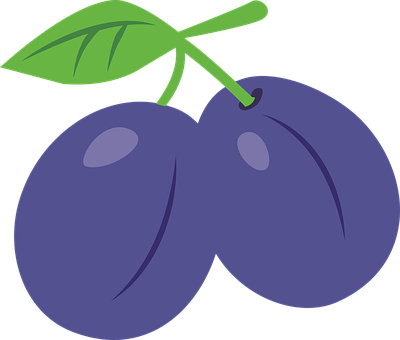 = dos ciruelas
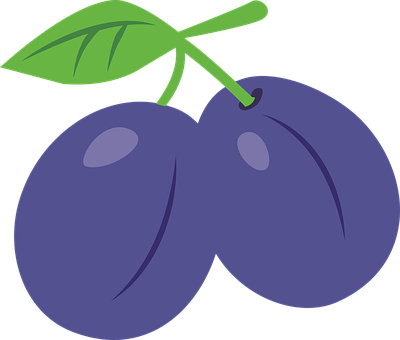 [Speaker Notes: [3/10]]
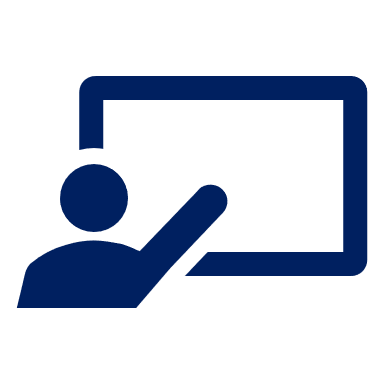 [4/10]
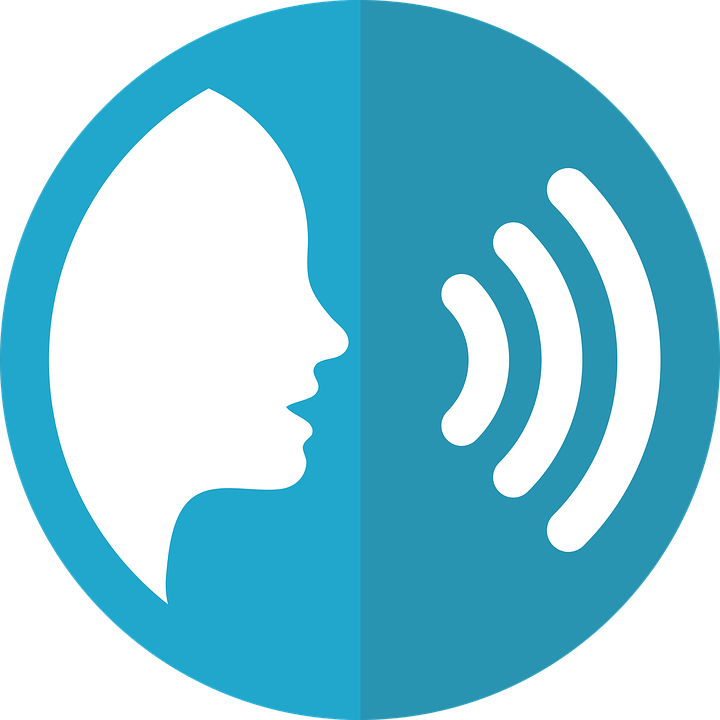 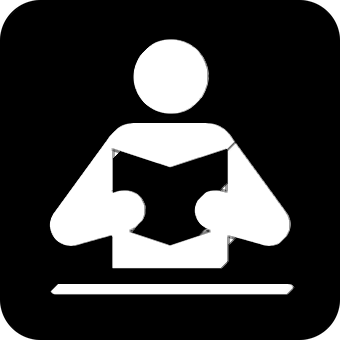 ¿Cuántos plátanos hay?
hablar
Leer y hablar
leer
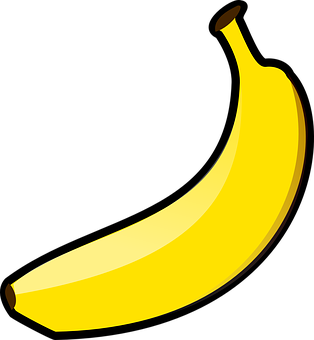 uno
plátano.
Hay
ocho
un
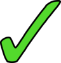 [Speaker Notes: [4/10]]
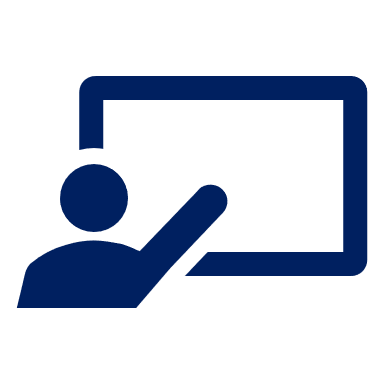 [5/10]
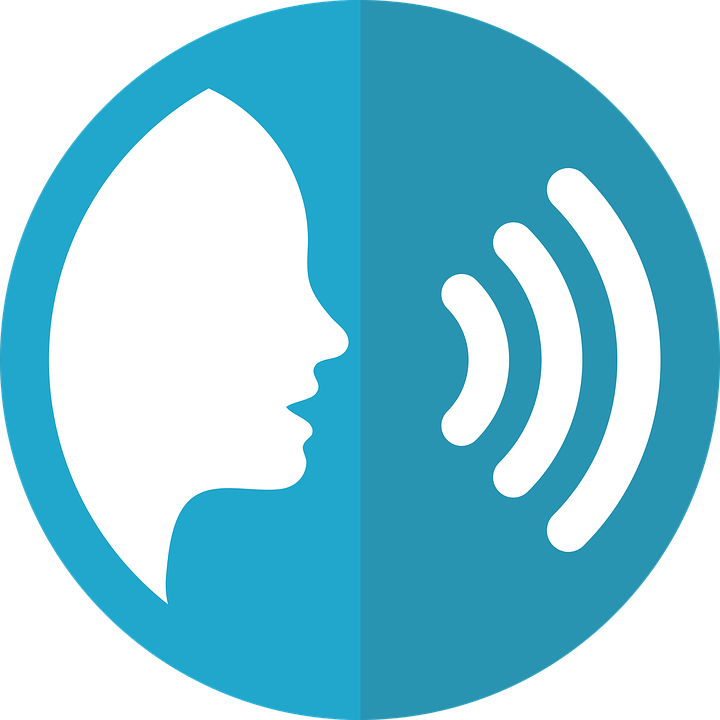 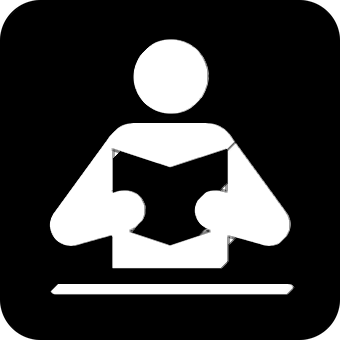 ¿Cuántas fresas hay?
hablar
Leer y hablar
leer
cuatro
fresas.
Hay
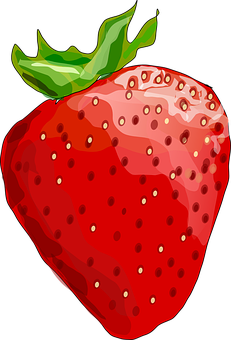 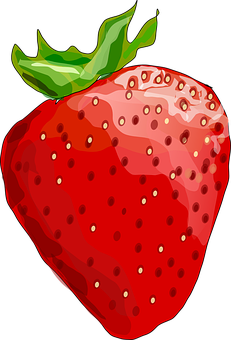 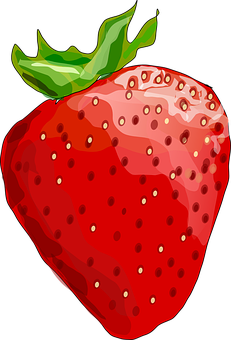 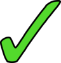 ocho
diez
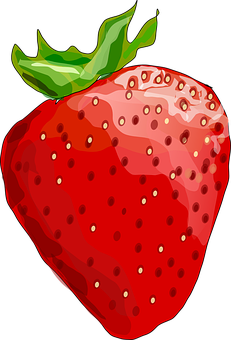 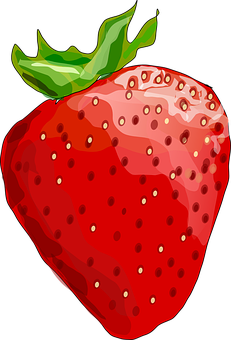 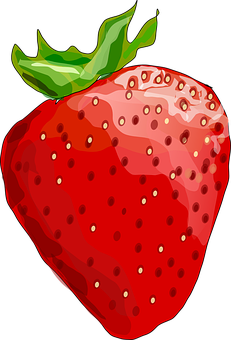 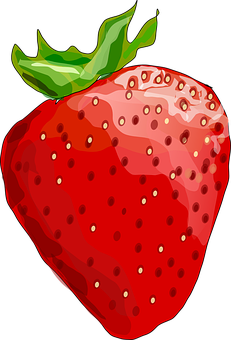 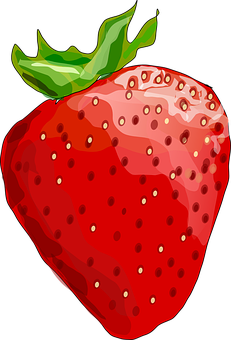 [Speaker Notes: [5/10]]
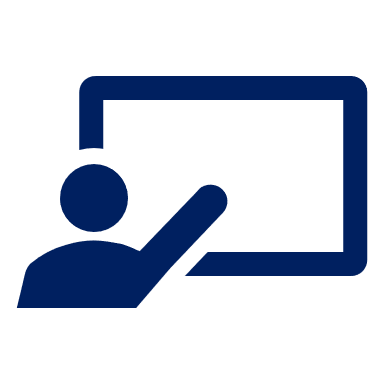 [6/10]
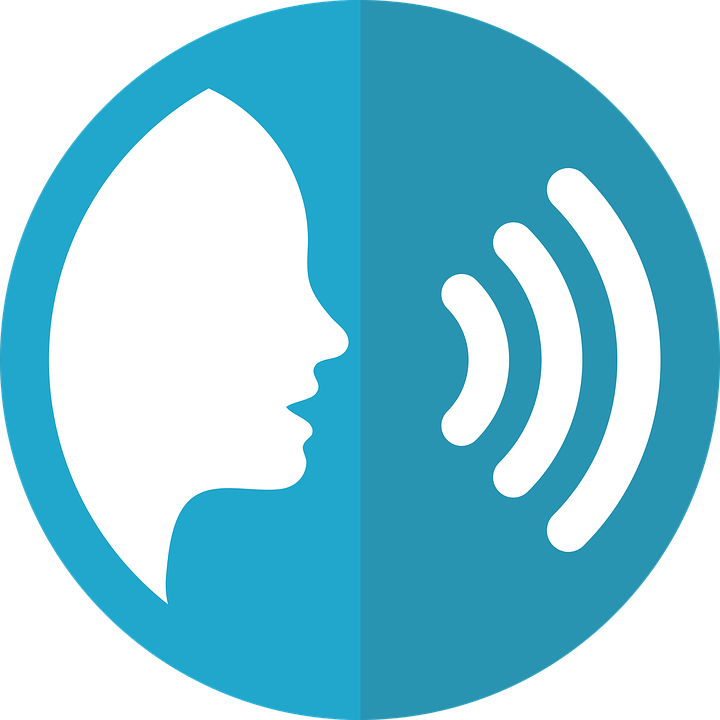 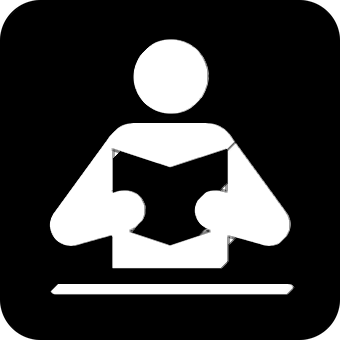 ¿Cuántas naranjas hay?
hablar
Leer y hablar
leer
doce
naranjas.
Hay
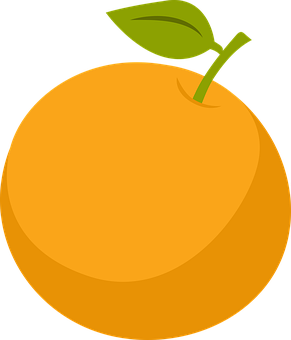 dos
tres
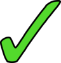 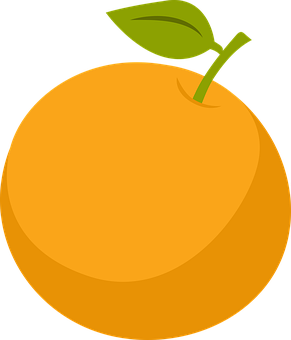 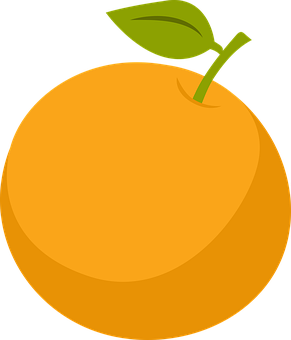 [Speaker Notes: [6/10]]
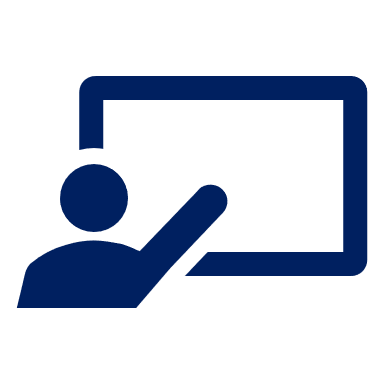 [7/10]
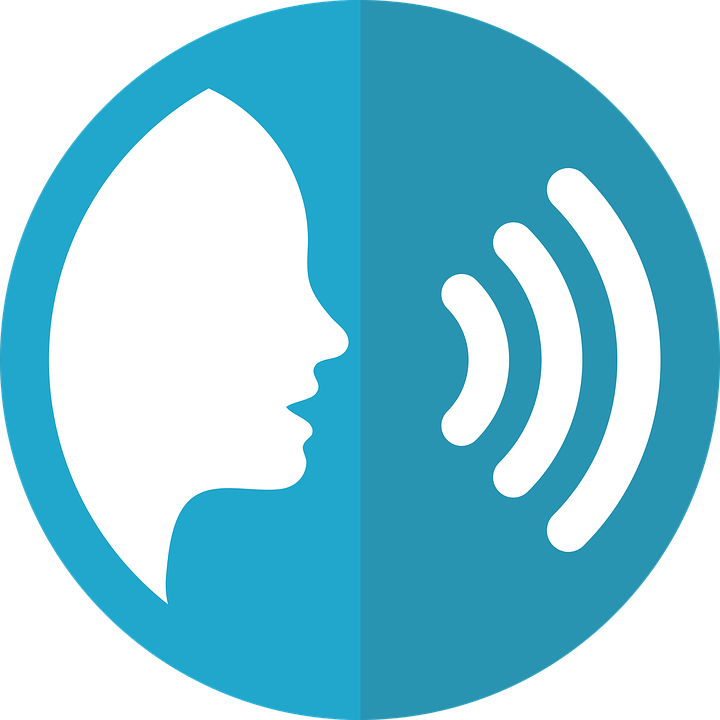 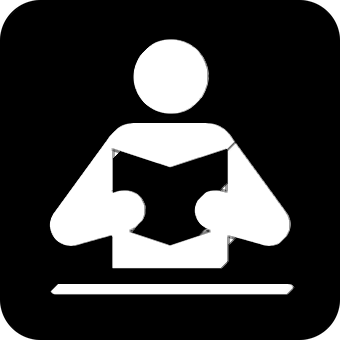 ¿Cuántas manzanas hay?
¿De qué color son las manzanas?
hablar
Leer y hablar
leer
seis
manzanas.
Hay
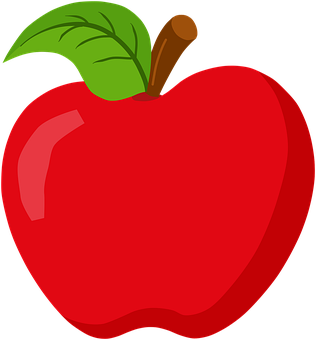 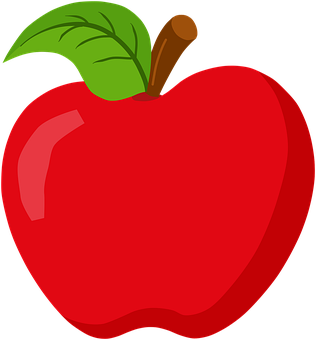 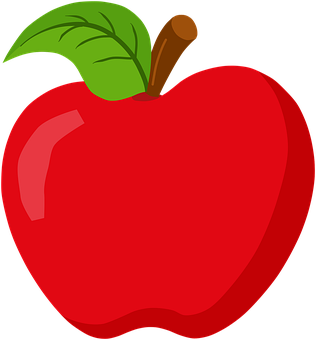 doce
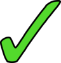 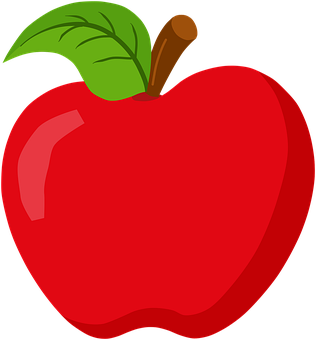 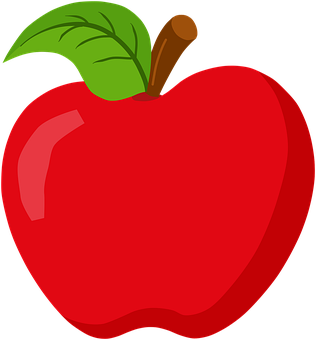 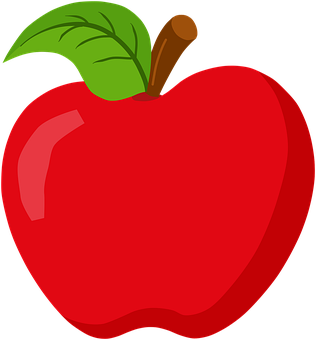 dos
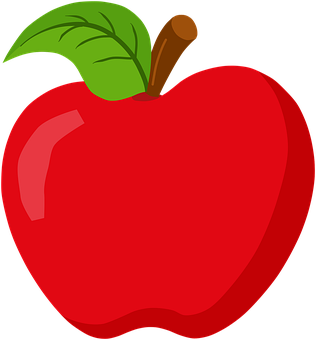 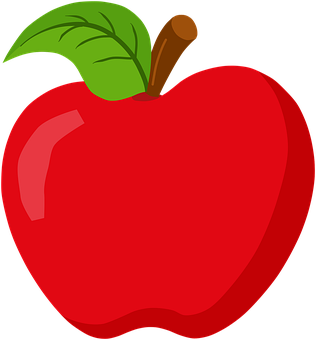 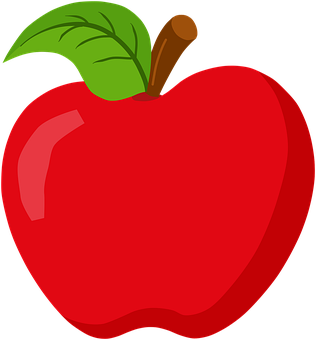 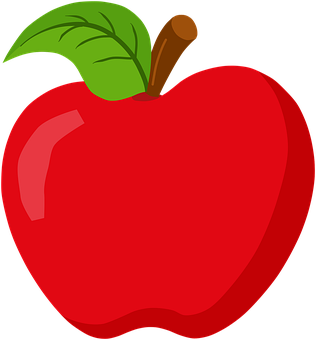 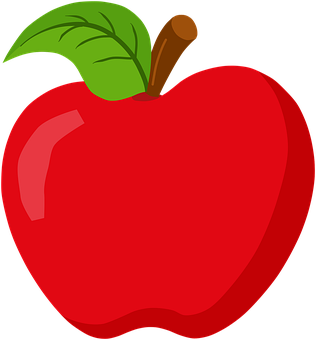 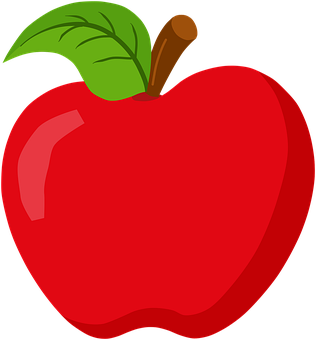 [Speaker Notes: [7/10]]
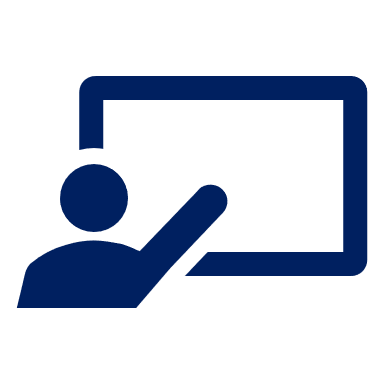 [8/10]
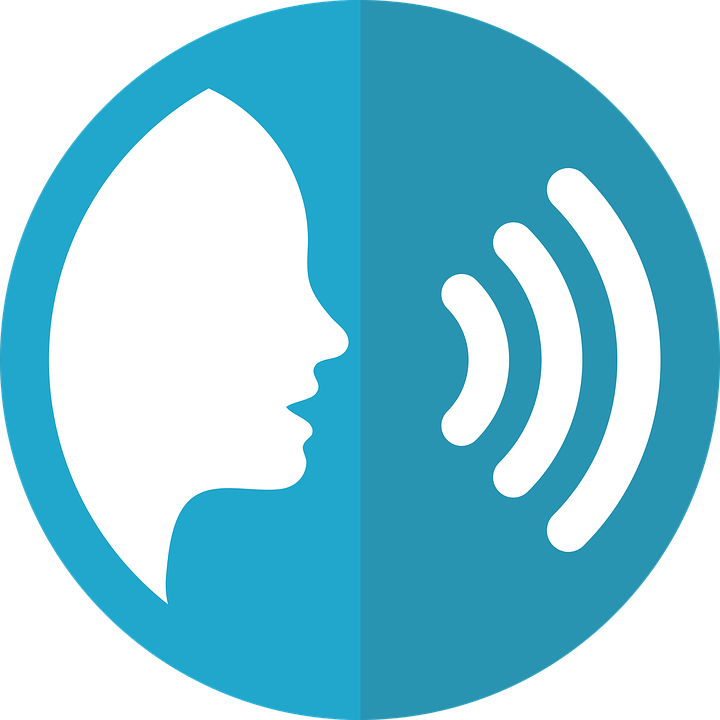 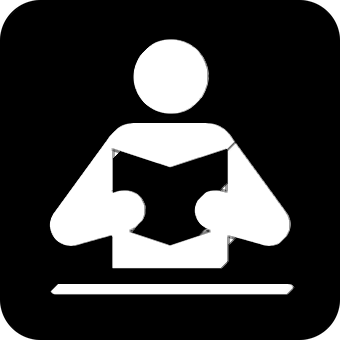 ¿Cuántos plátanos hay?
hablar
Leer y hablar
leer
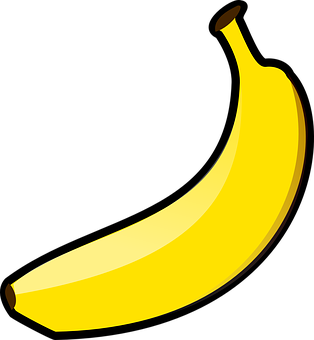 cinco
plátanos.
Hay
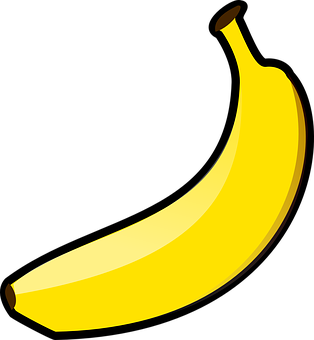 cuatro
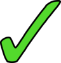 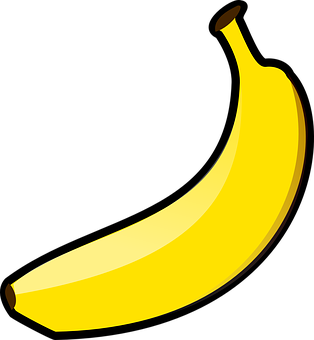 nueve
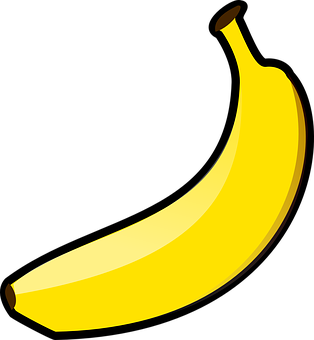 [Speaker Notes: [8/10]]
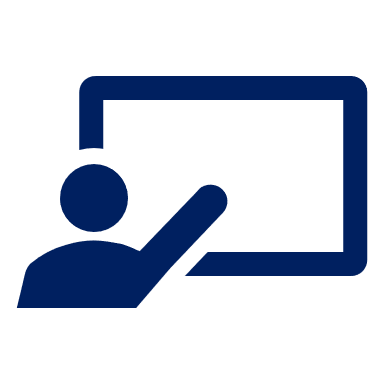 [9/10]
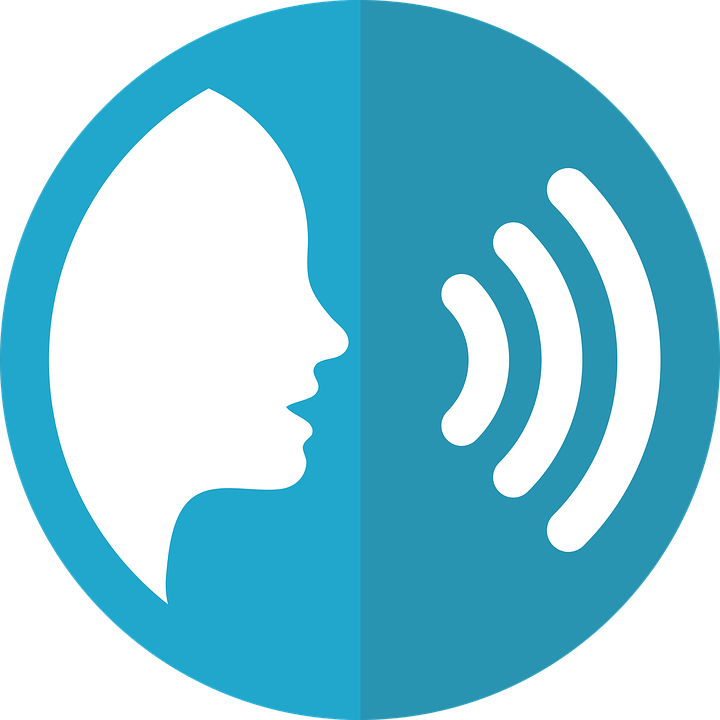 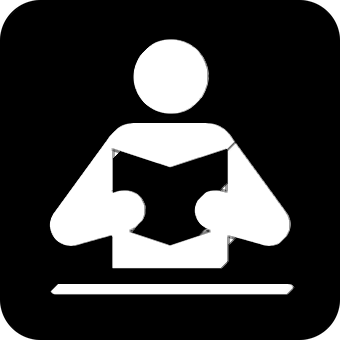 ¿Cuántas peras hay?
hablar
Leer y hablar
leer
seis
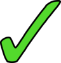 peras.
Hay
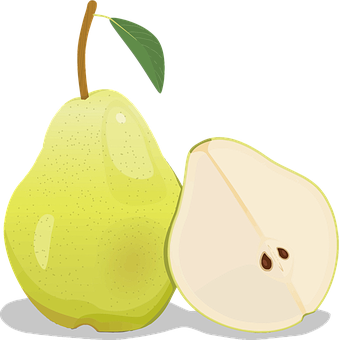 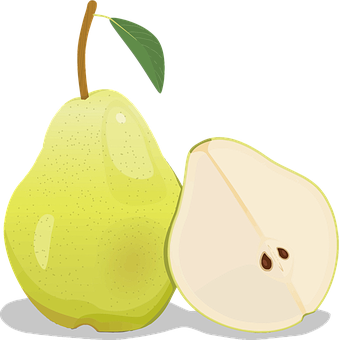 dos
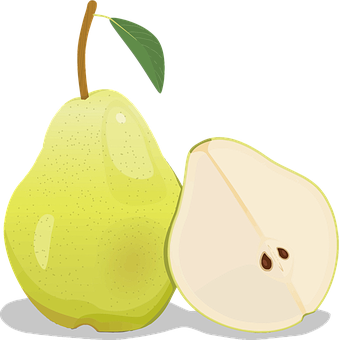 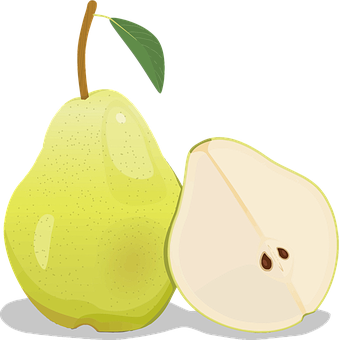 siete
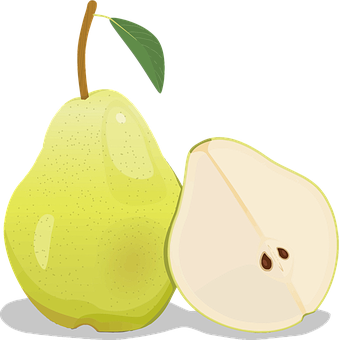 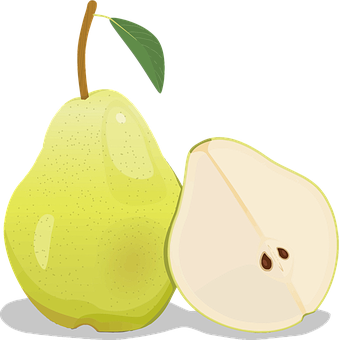 [Speaker Notes: [9/10]]
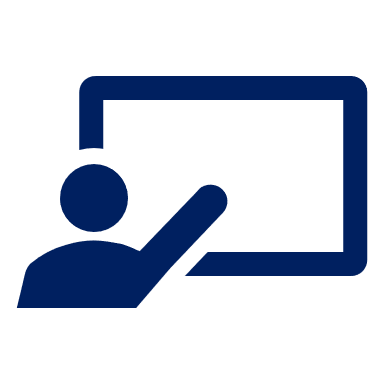 [10/10]
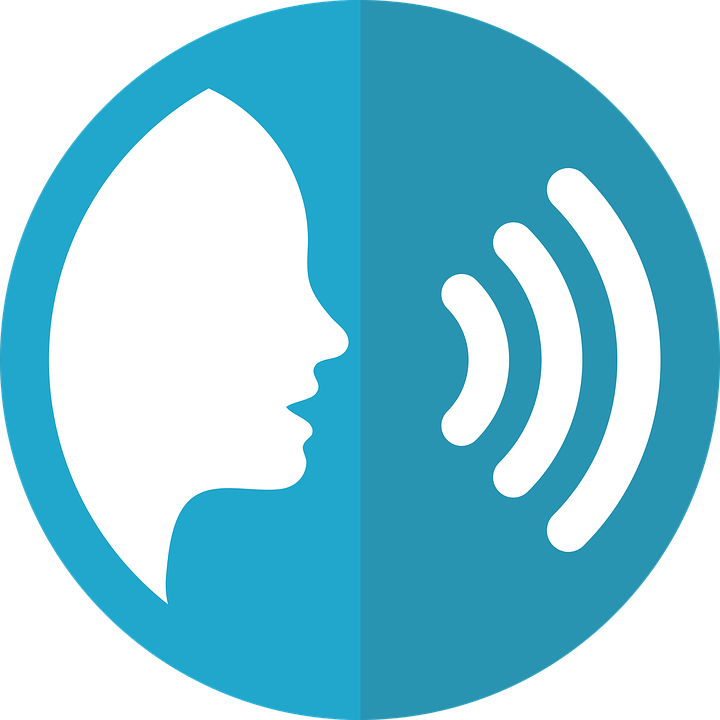 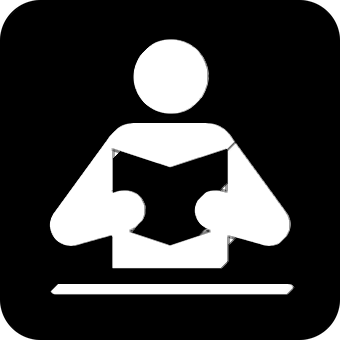 ¿Cuántas fresas hay?
hablar
Leer y hablar
leer
nueve
fresas.
Hay
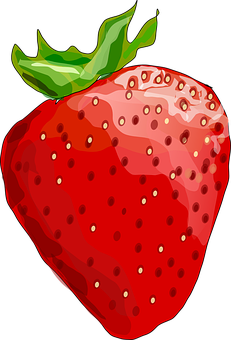 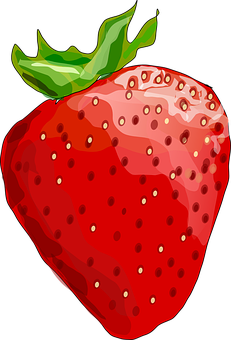 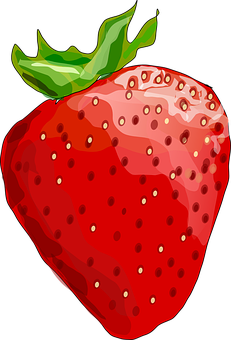 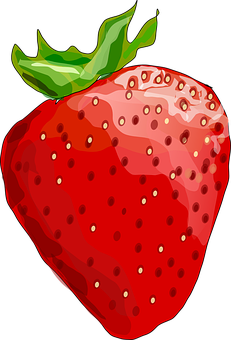 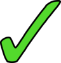 once
uno
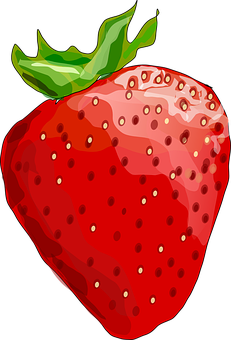 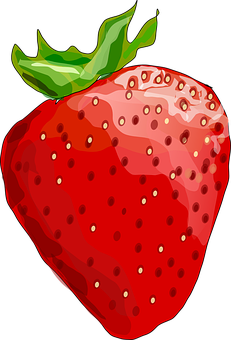 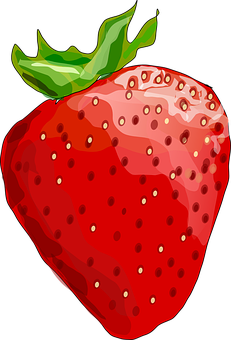 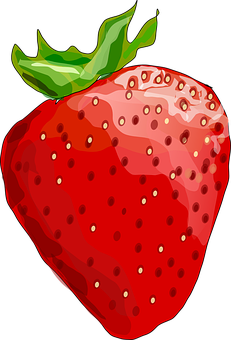 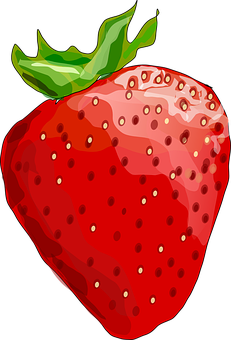 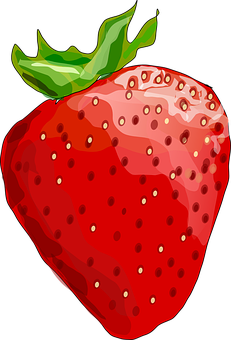 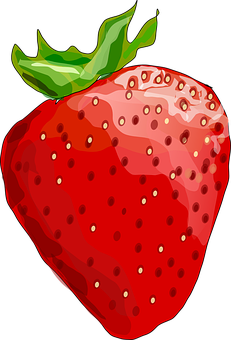 [Speaker Notes: [10/10]]
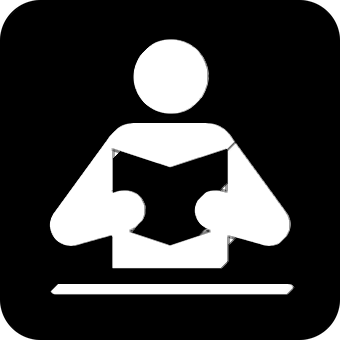 El cuento favorito de Sofía
cuento = story, tale
Leer y hablar
leer
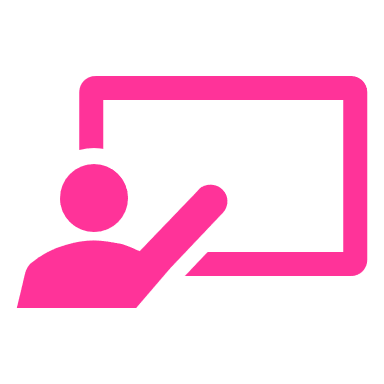 ¿Cómo es el título en inglés?
Mi cuento favorito es ‘La Oruga Hambrienta’.
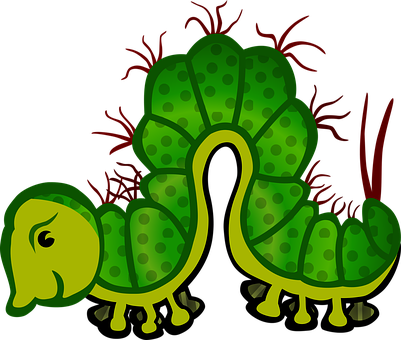 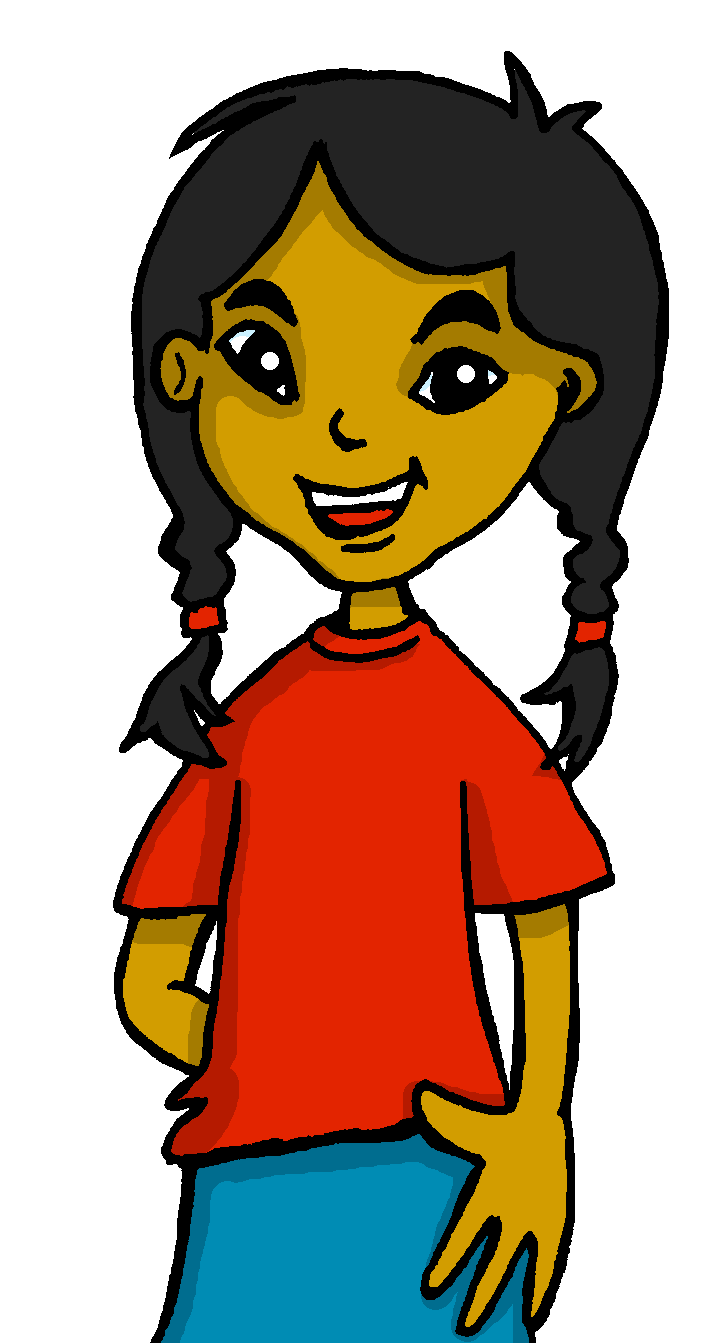 😋🍴
la oruga
hambrienta
[Speaker Notes: Timing: 2 minutes

Aim: To introduce the context of the lesson – The Hungry Caterpillar 

Procedure:
Clarify the context and elicit translation of Sofía’s speech bubble.
Click to bring up question & visual support. Once it’s clear the lesson is about the story of the Hungry Caterpillar, tell pupils they are going to listen to part of the story in Spanish. Get them excited about this! A whole story in Spanish  

cuento [853]]
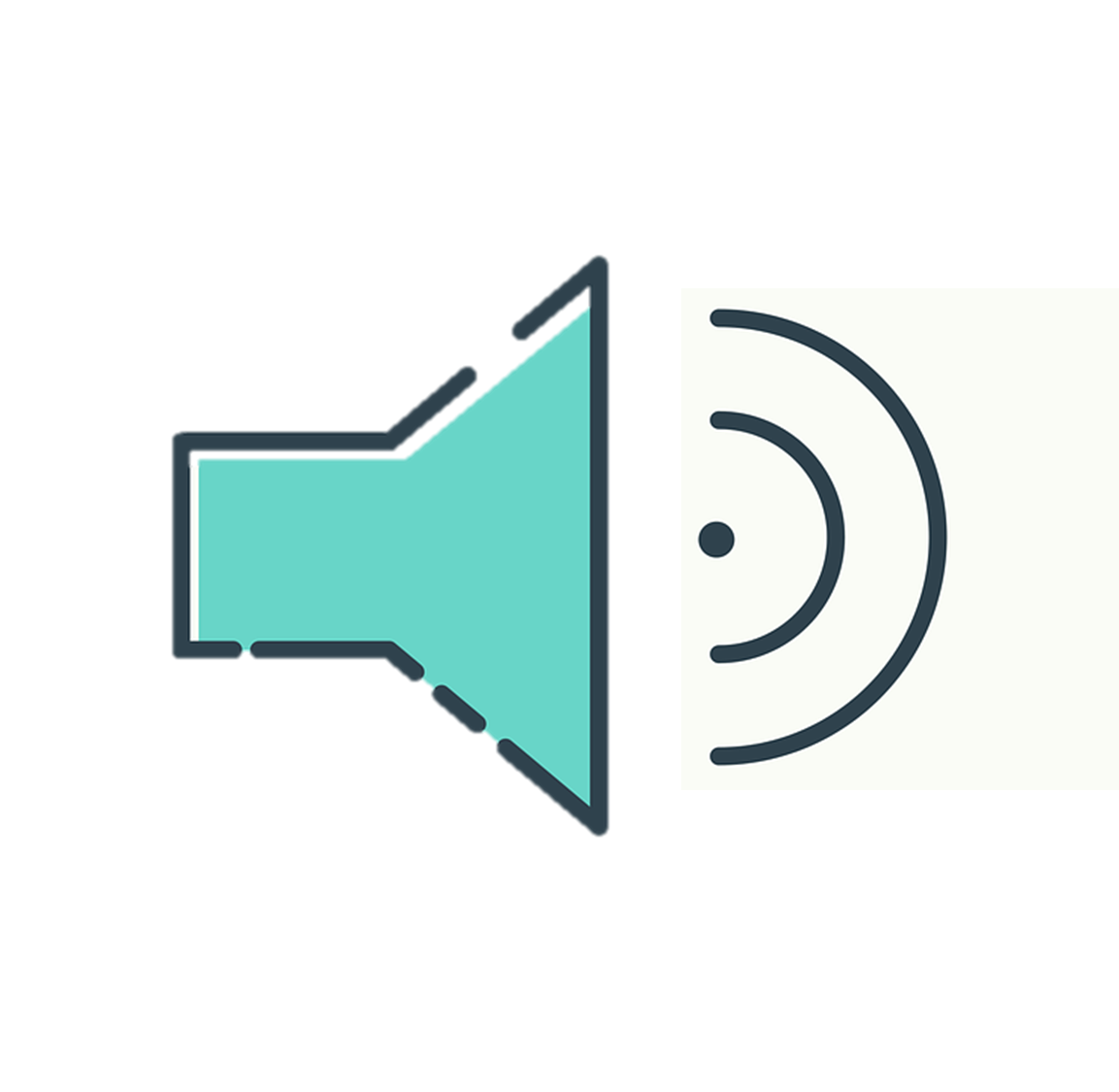 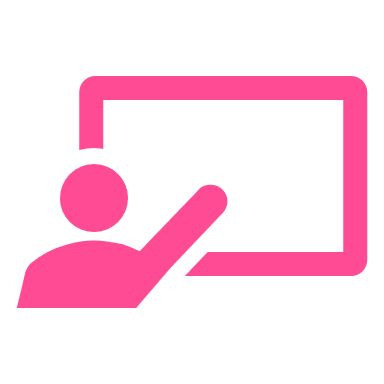 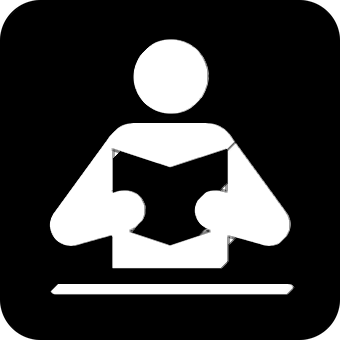 cuento = story, tale
(la) tarjeta = card
Escucha y lee el cuento.
(la) luz = light
leer
escuchar
¿Qué tarjeta es?
reposa = it lies
Una noche 🌃
a la luz* de la luna llena 🌑
reposa* un huevecito 🥚
sobre una hoja 🍃
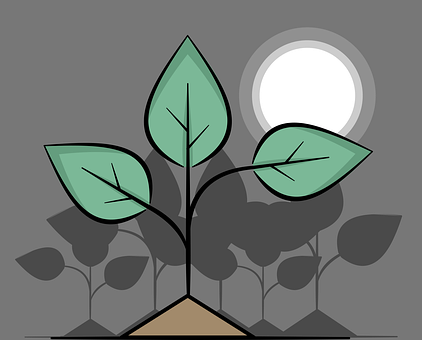 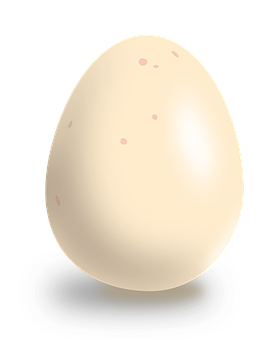 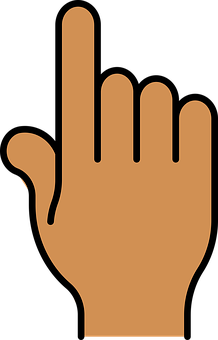 [Speaker Notes: Timing: 12 minutes 

Aim: to listen and read the story.

Procedure:
Give out the cards with images before explaining the activity. Pupils can work in pairs or individually. 
Read the instruction and click to bring up the question. Ensure pupils understand they need to show you the correct picture to go with the scene of the story they are listening to, and reading.
Click to bring up each sentence. 
To check understanding, pupils show you the correct card (only one in this case).
Click to bring up answer. 

reposar [4135] cuento [853] luz [278] tarjeta [1958]]
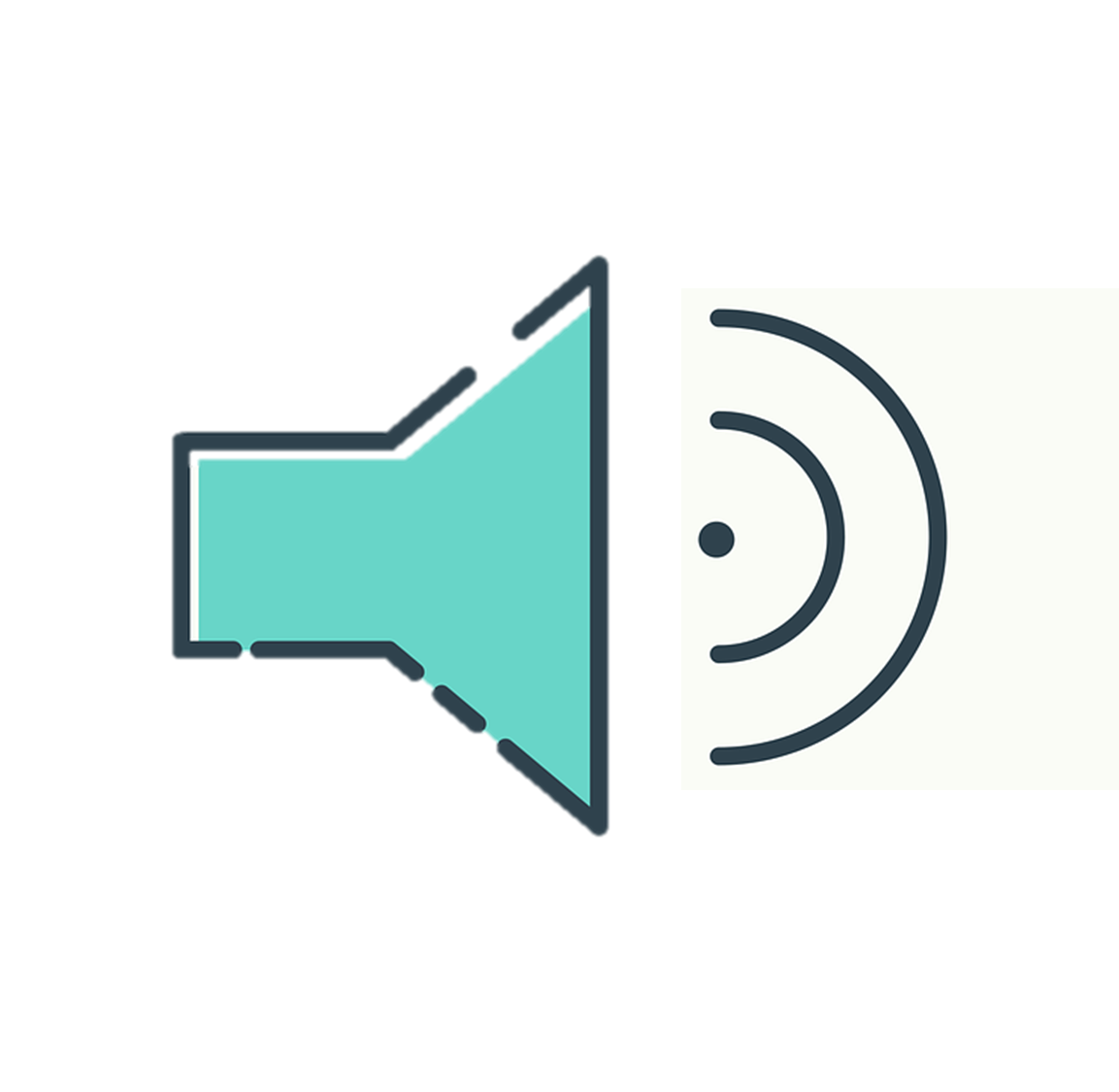 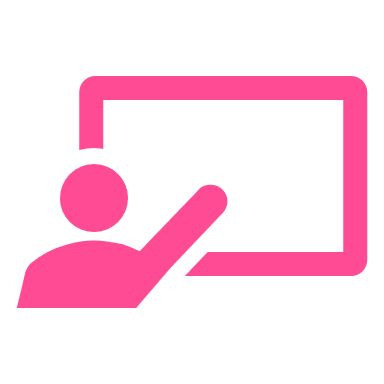 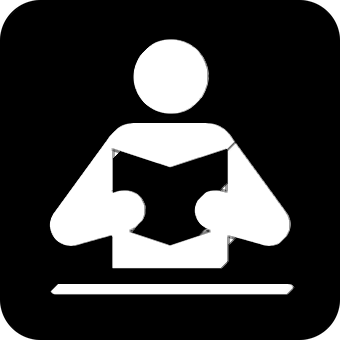 sale = s/he, it leaves
Escucha y lee el cuento.
leer
escuchar
¿Qué tarjeta es?
¿Qué día es?
Un ________ 
por la mañana 🌄
una oruga pequeña 🐛 
sale del huevecito 🥚
domingo
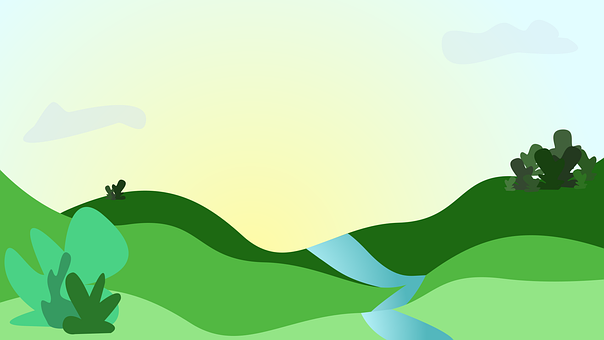 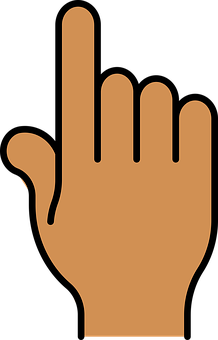 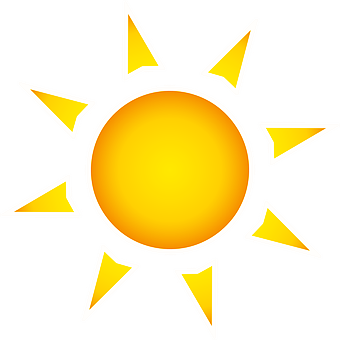 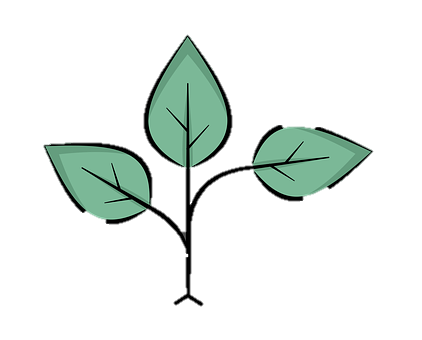 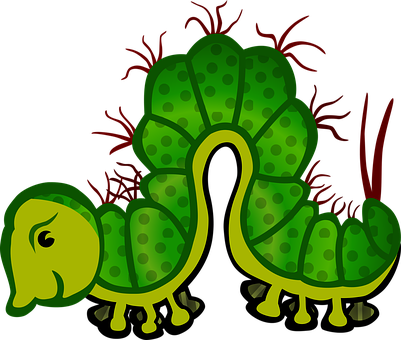 [Speaker Notes: [2/8]

salir [114]]
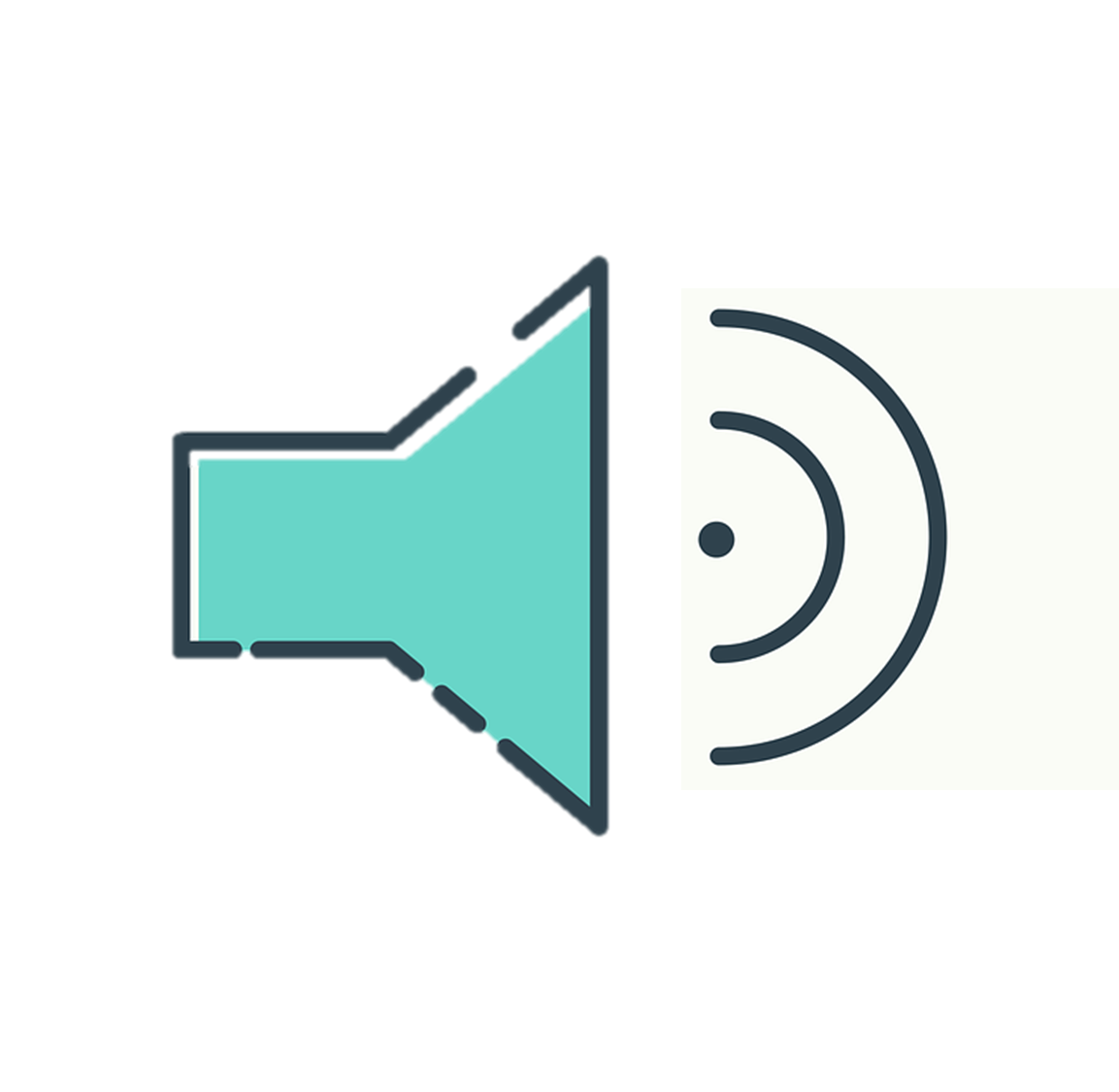 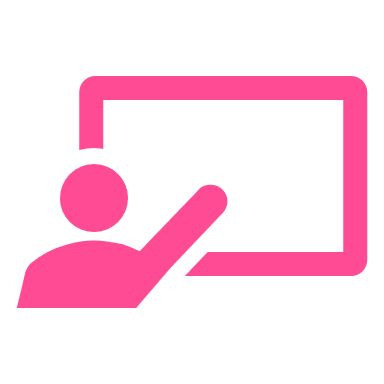 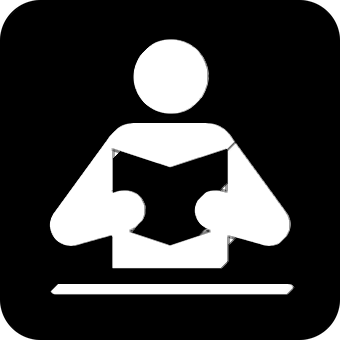 busca = s/he, it looks for, is looking for
Escucha y lee el cuento.
algo = something
leer
escuchar
¿Qué tarjeta es?
Tiene mucha hambre 😋🍴 
y busca* 🔎 
 algo* de comer
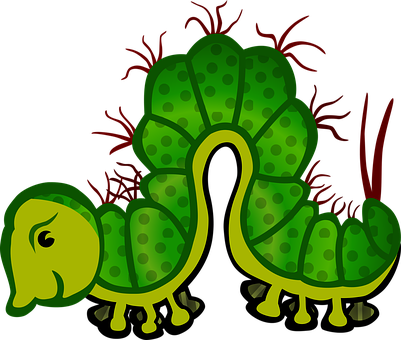 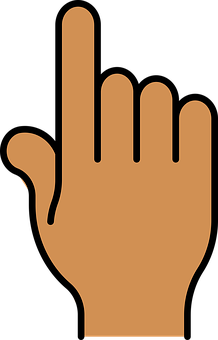 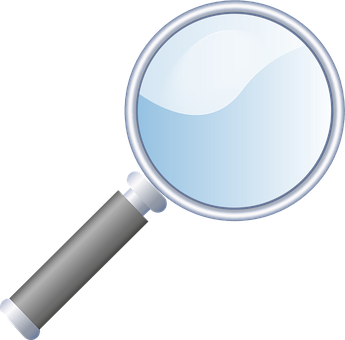 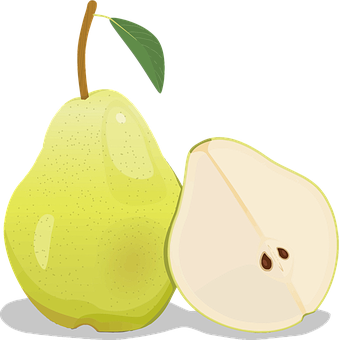 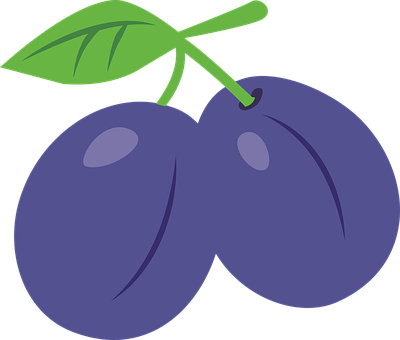 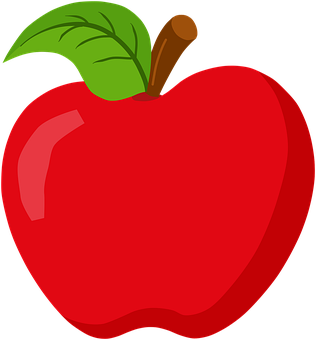 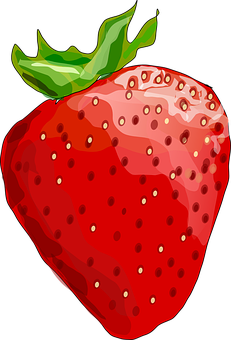 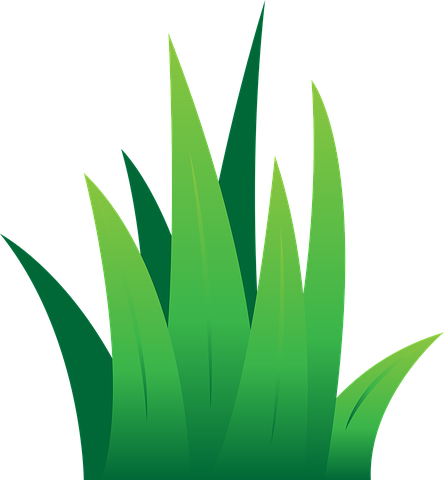 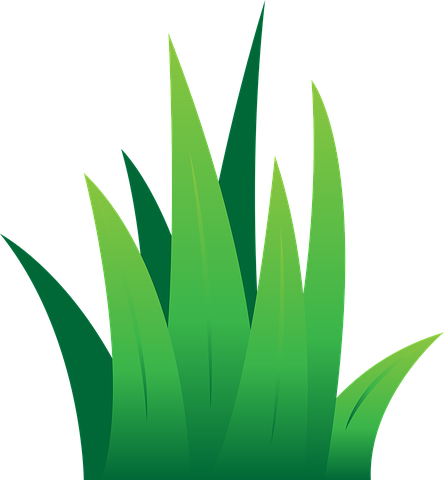 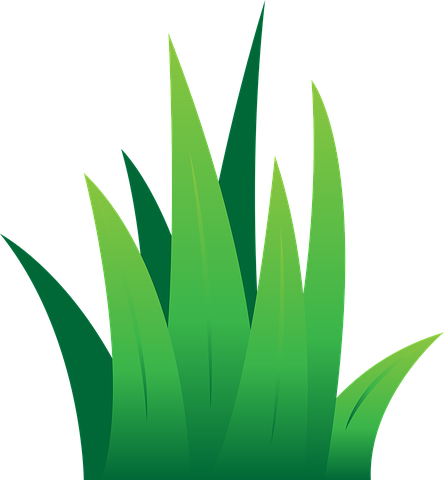 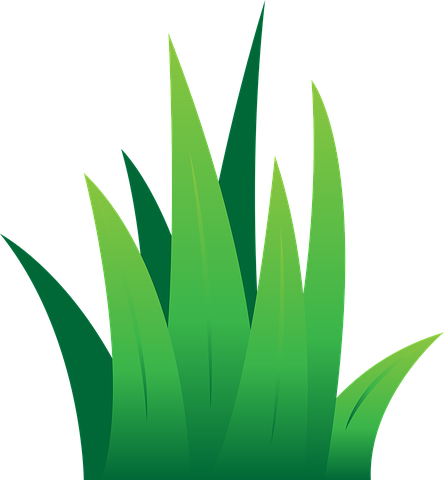 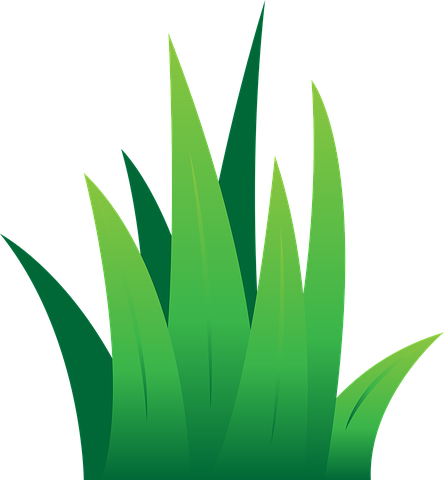 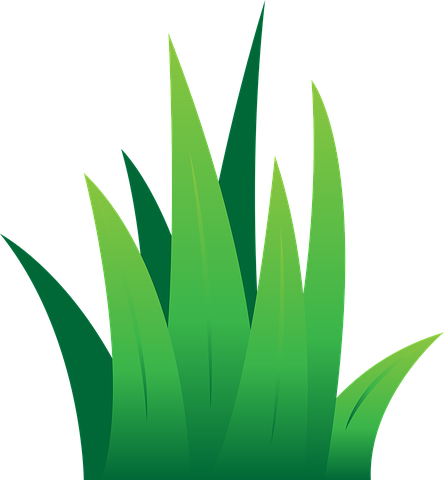 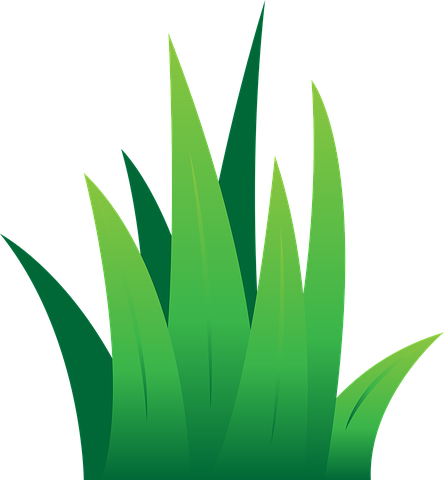 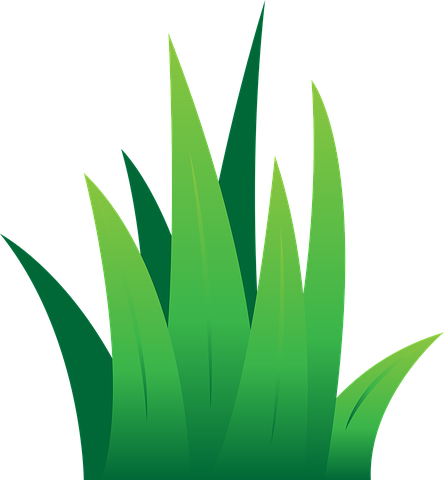 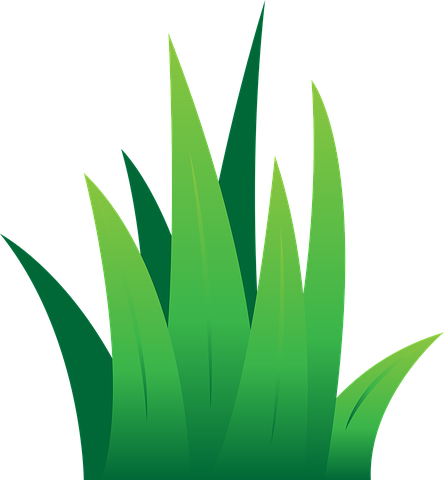 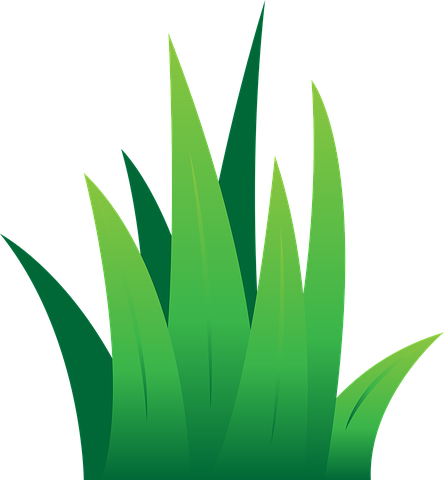 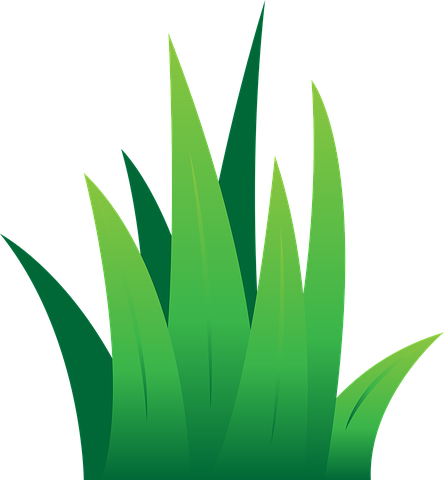 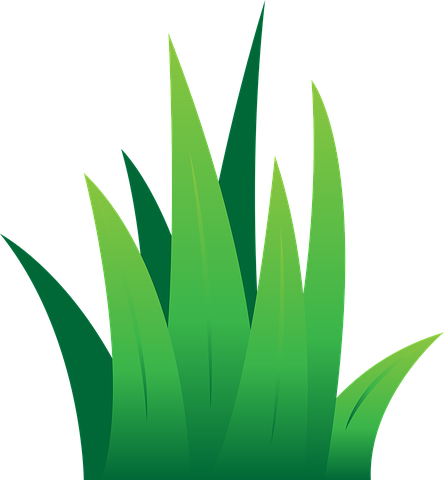 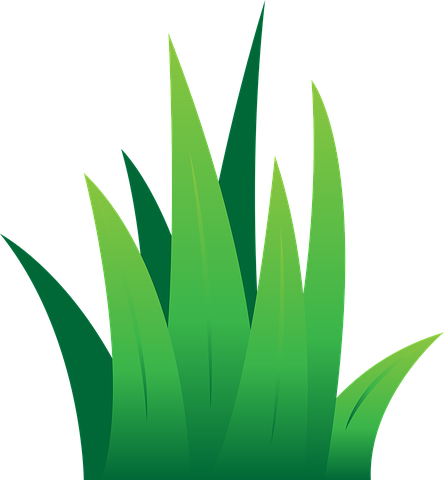 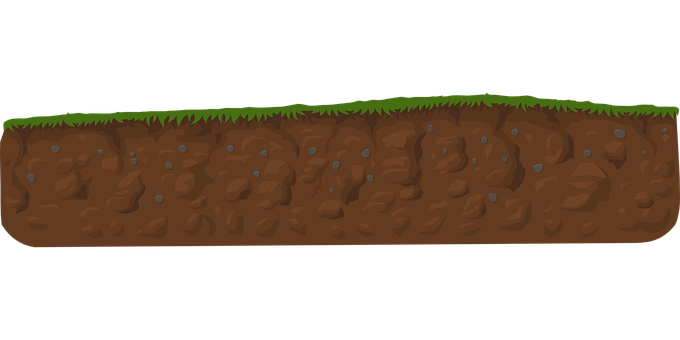 [Speaker Notes: [3/8]

buscar [179] algo [110]]
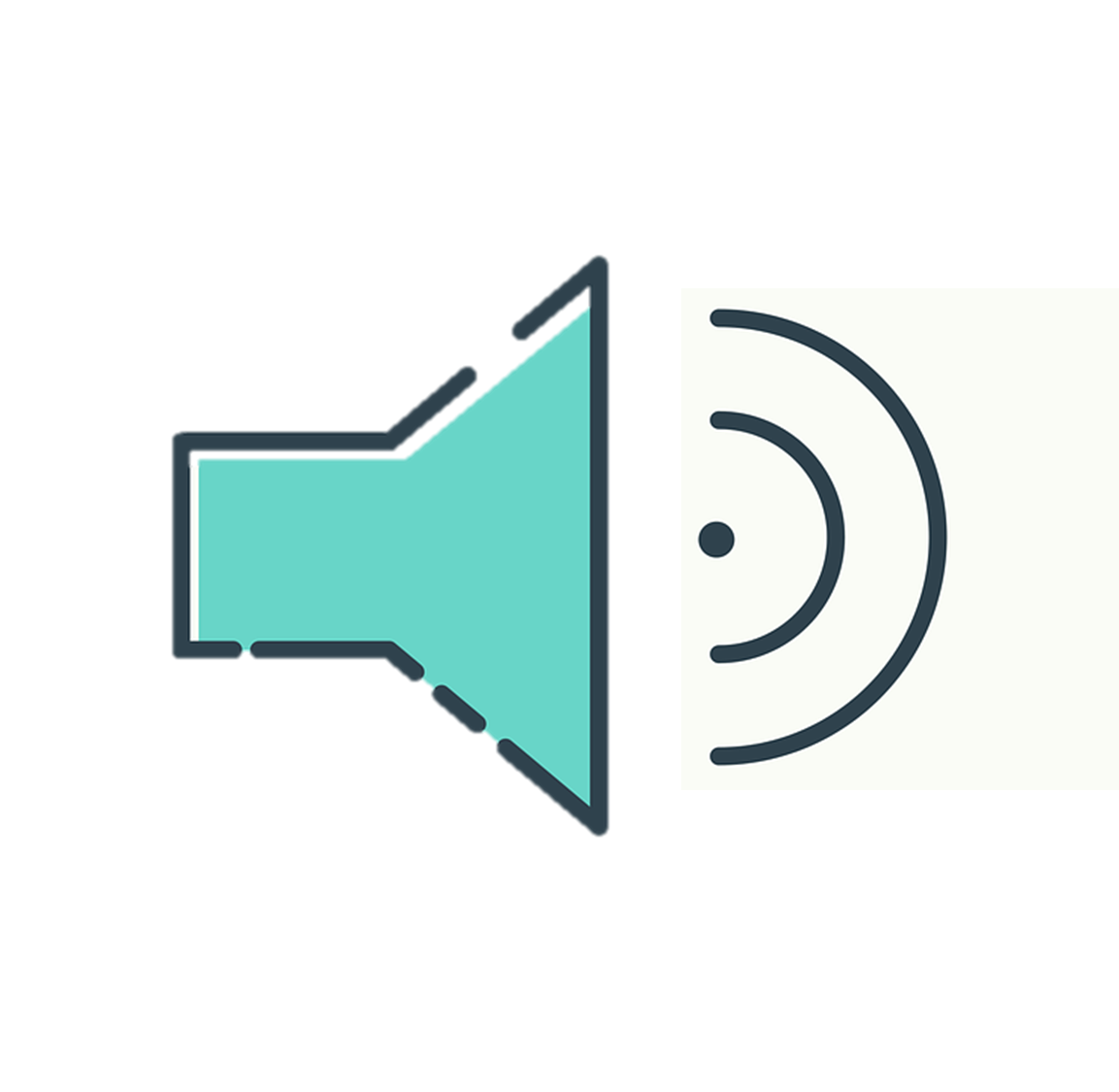 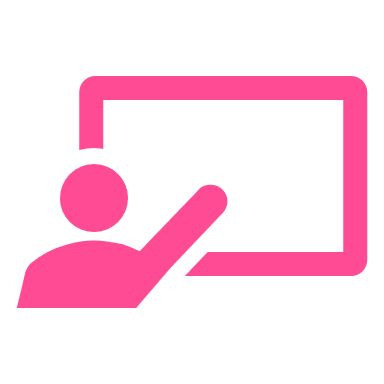 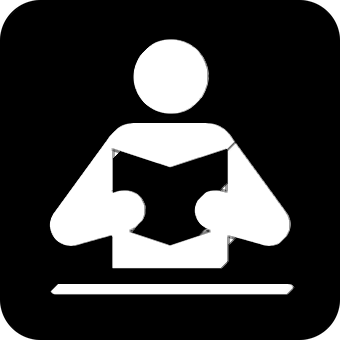 Escucha y lee el cuento.
leer
escuchar
¿Qué tarjeta es?
¿Qué día es?
El ________ 
come una manzana 🍎
pero aún tiene hambre 😋🍴 .
lunes
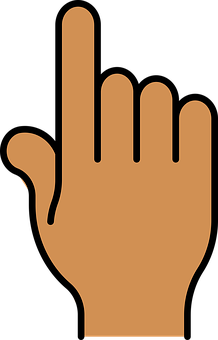 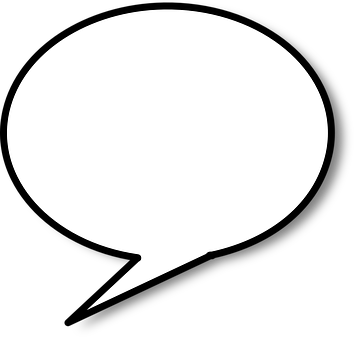 Tengo hambre.
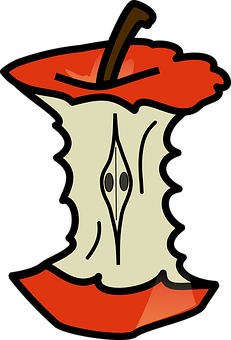 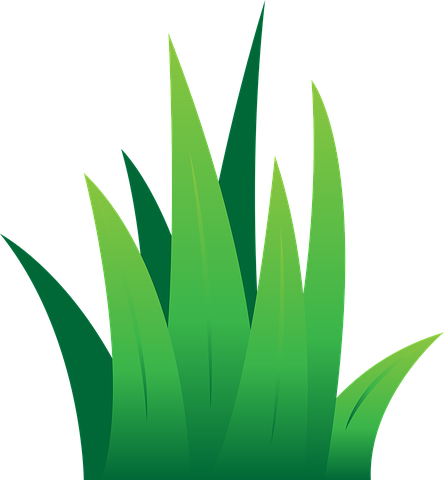 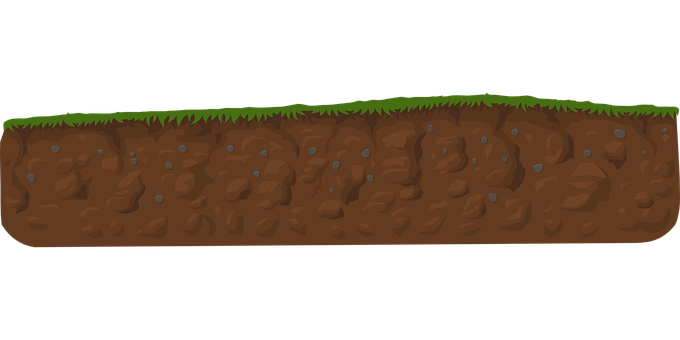 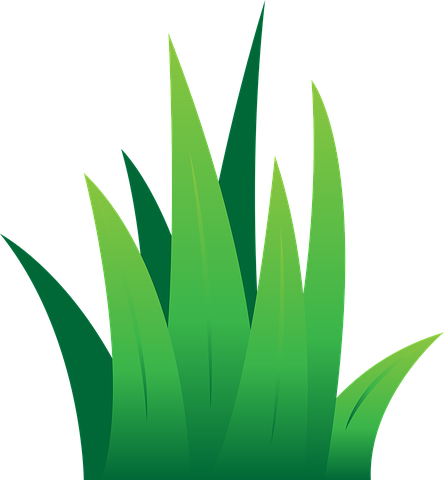 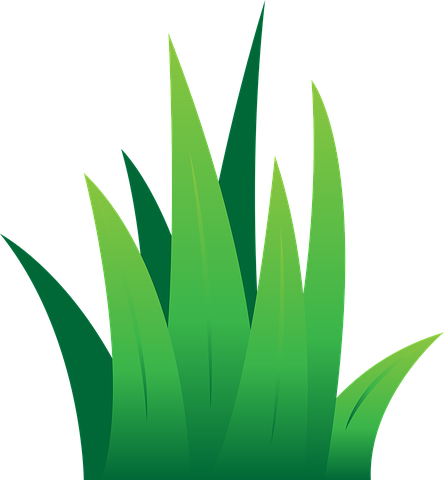 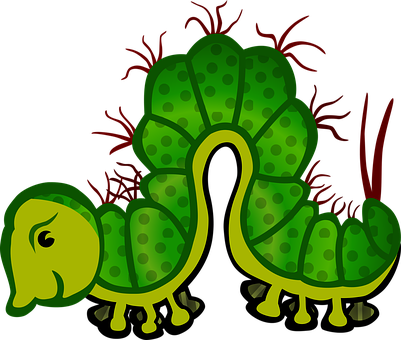 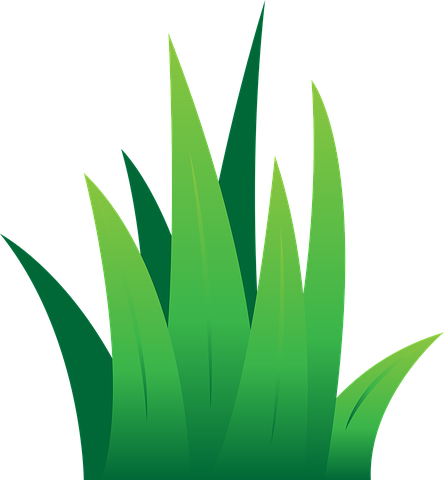 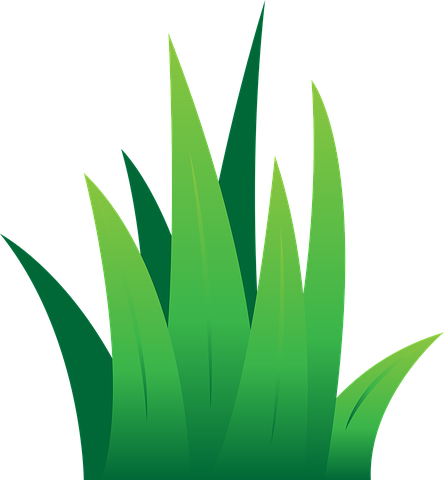 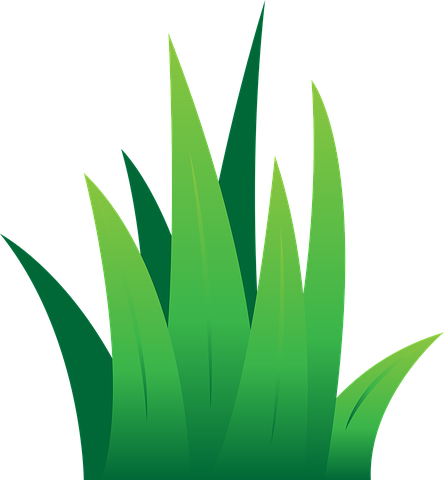 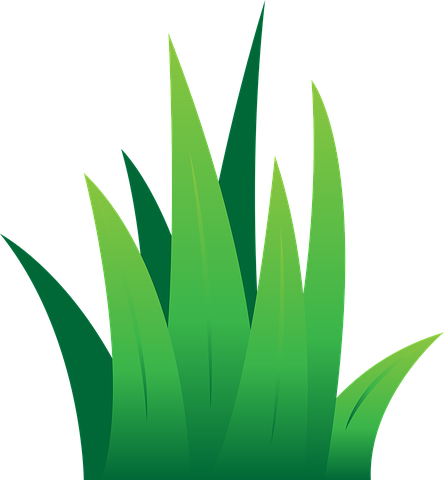 aún = still
[Speaker Notes: [4/8]

aún [1583]]
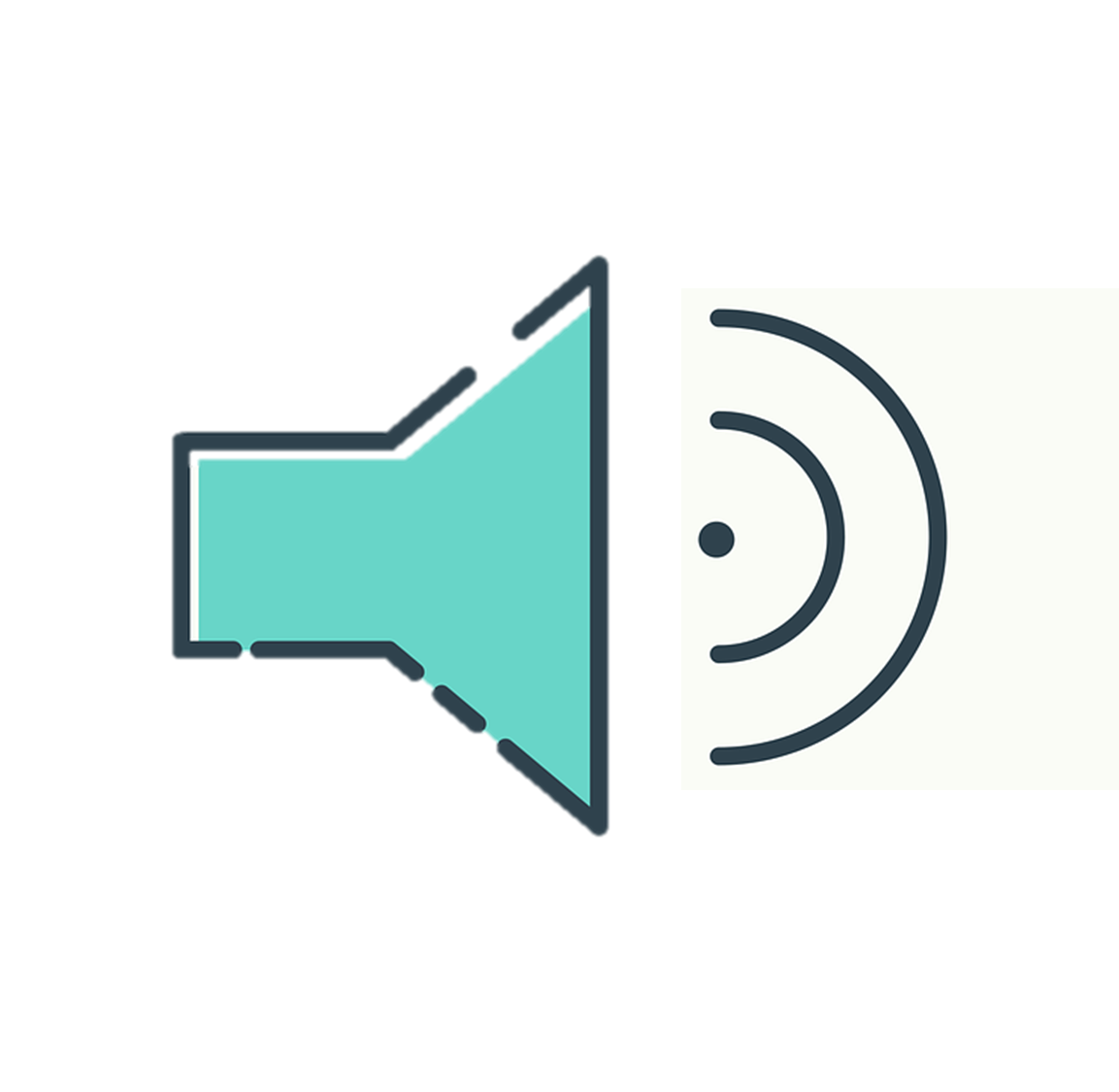 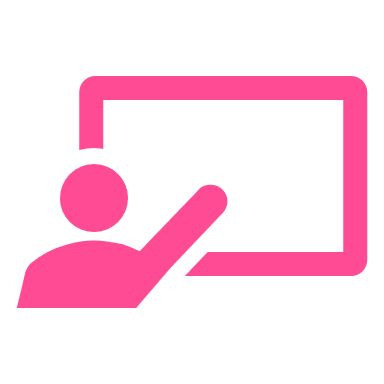 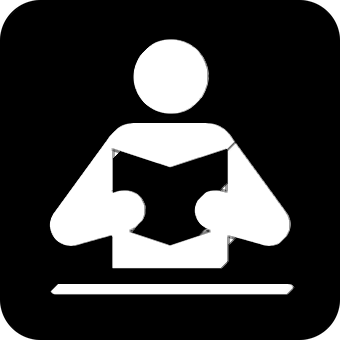 Escucha y lee el cuento.
leer
escuchar
¿Qué tarjeta es?
¿Qué día es?
El ________
come dos peras 🍐
pero aún tiene hambre 😋🍴 .
martes
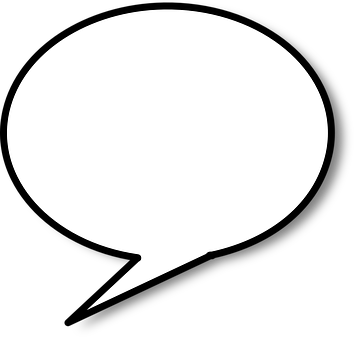 Tengo hambre.
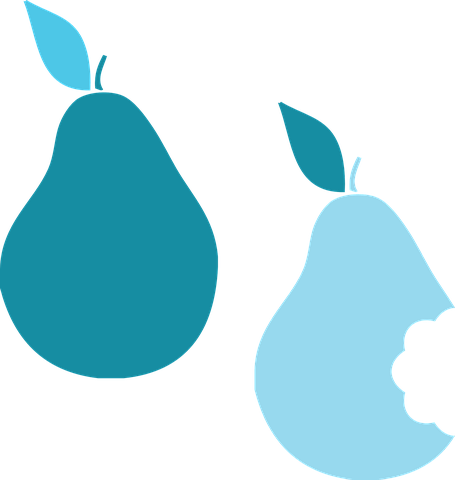 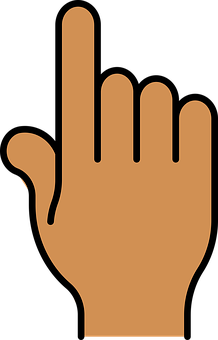 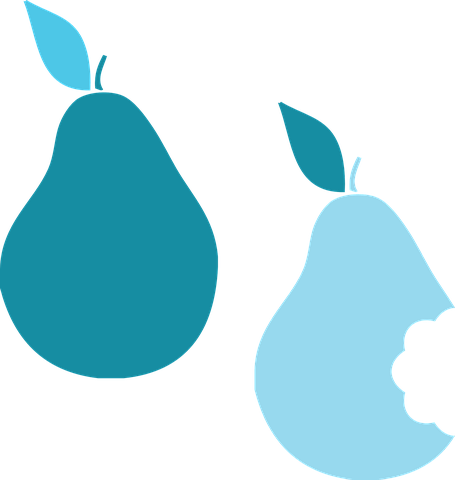 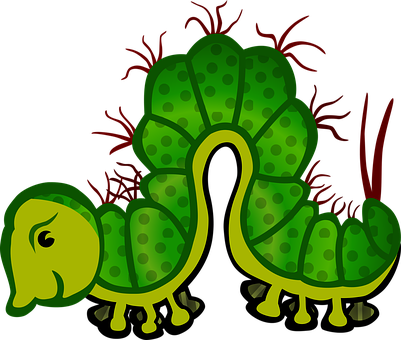 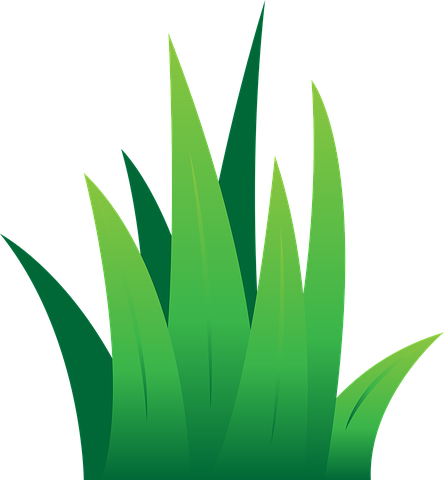 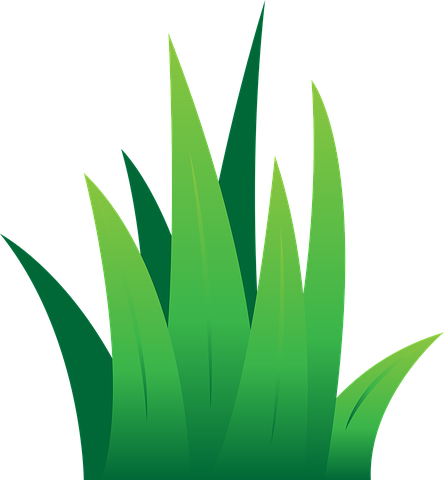 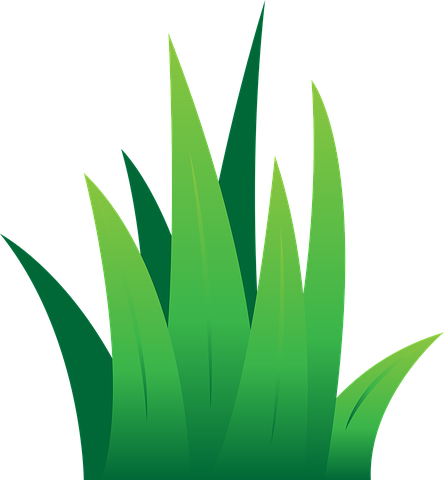 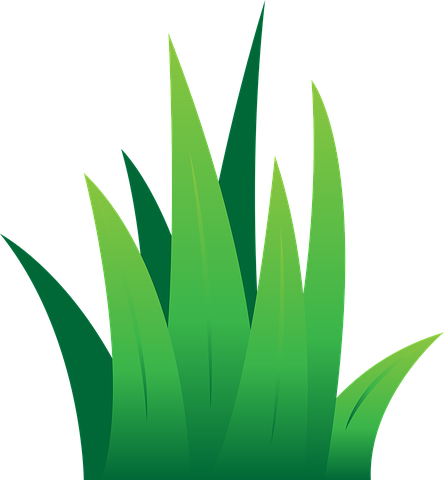 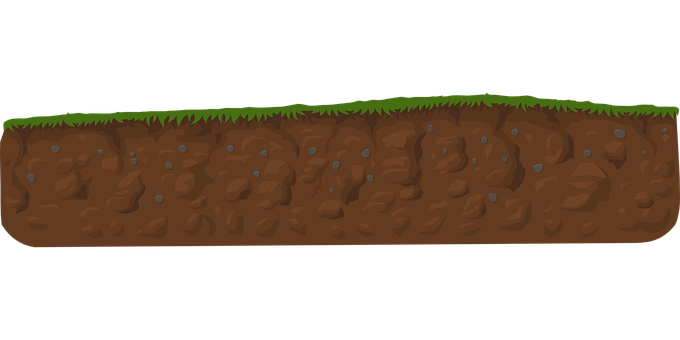 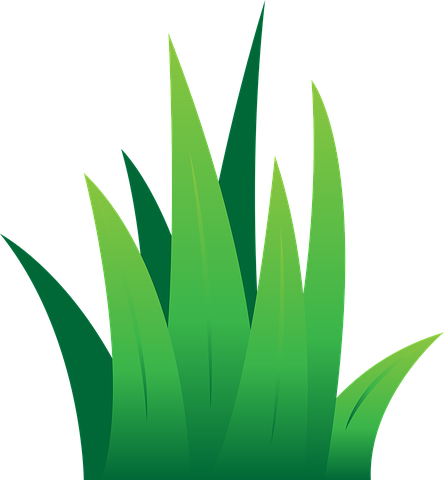 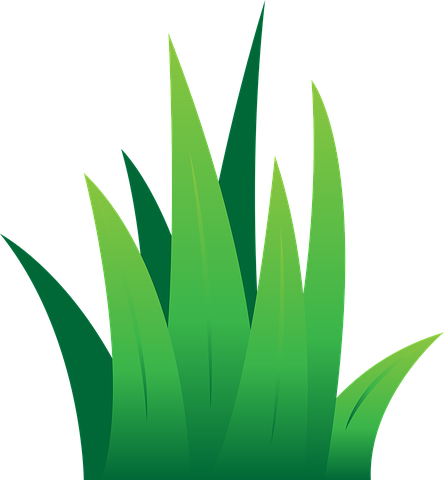 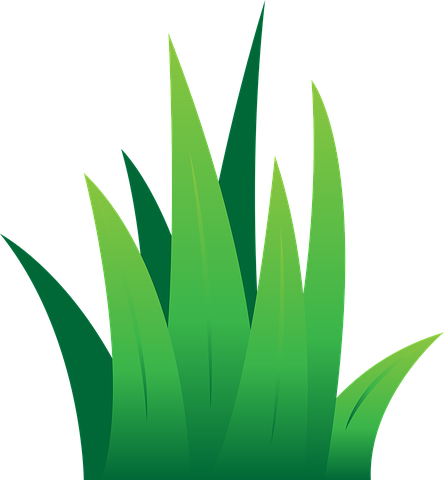 aún = still
[Speaker Notes: [5/8]

aún [1583]]
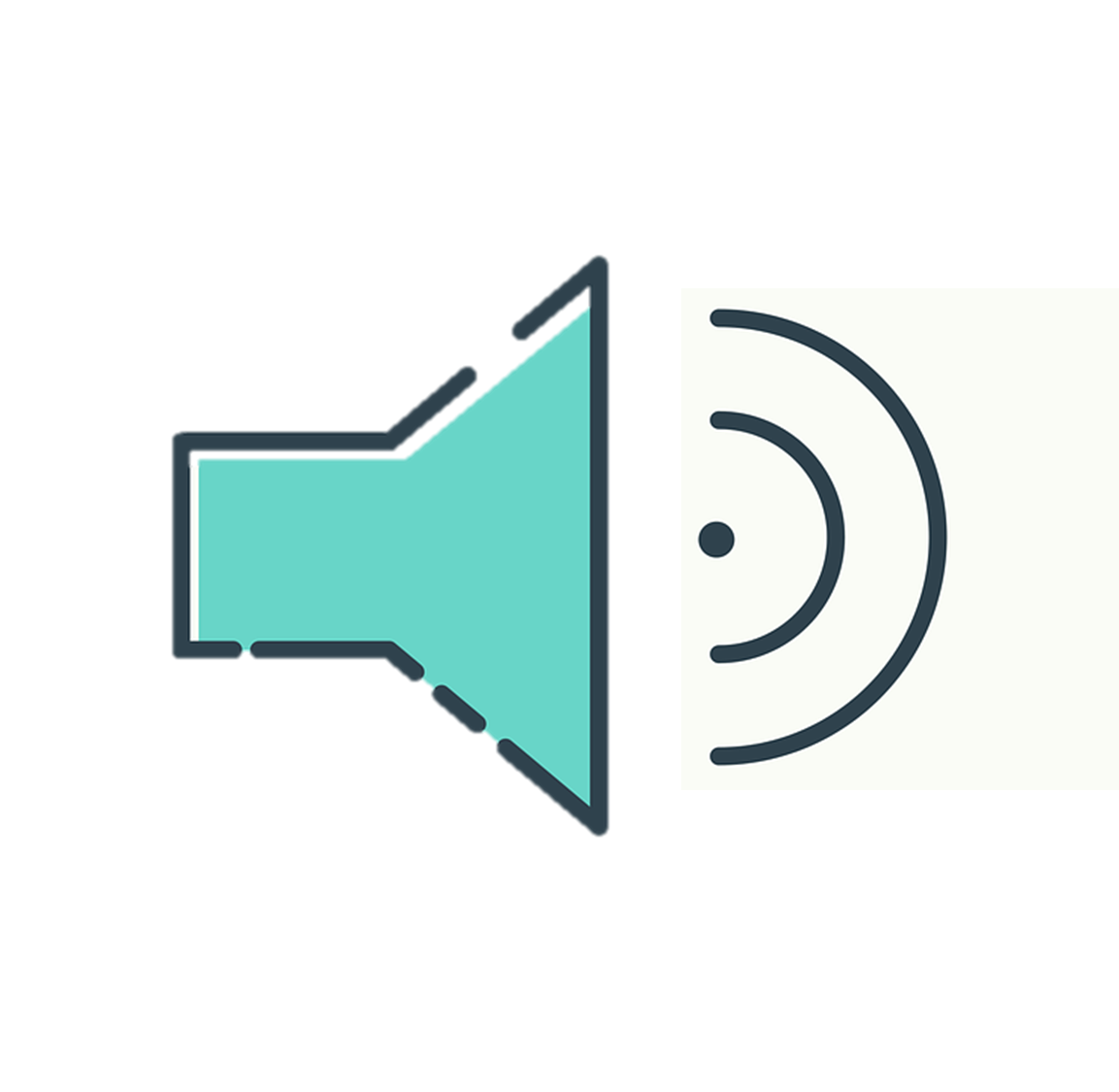 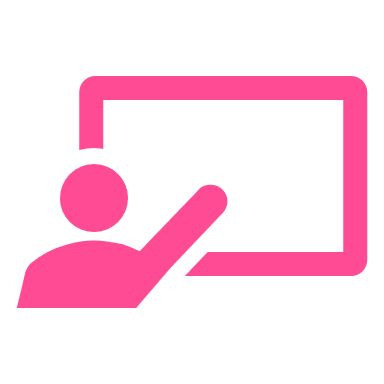 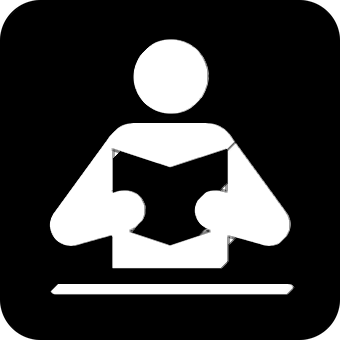 Escucha y lee el cuento.
leer
escuchar
¿Qué tarjeta es?
¿Qué día es?
El ________ 
come tres ciruelas 
pero aún tiene hambre 😋🍴 .
miércoles
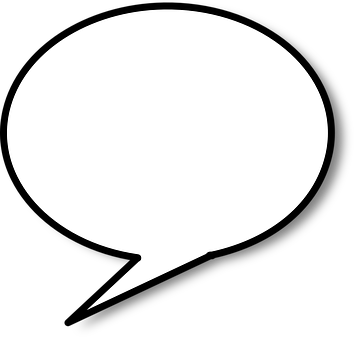 Tengo hambre.
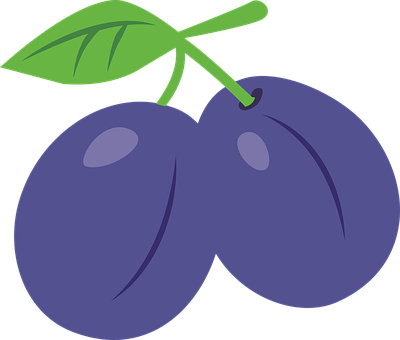 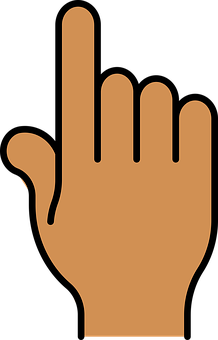 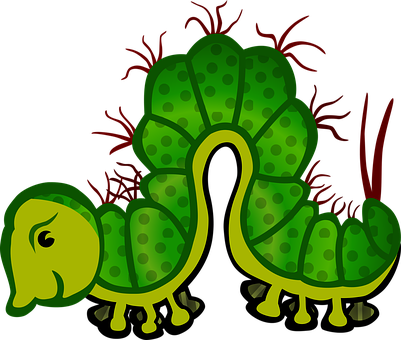 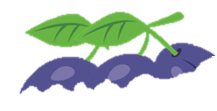 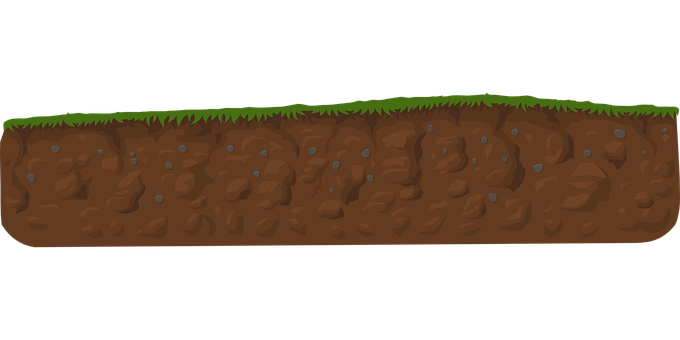 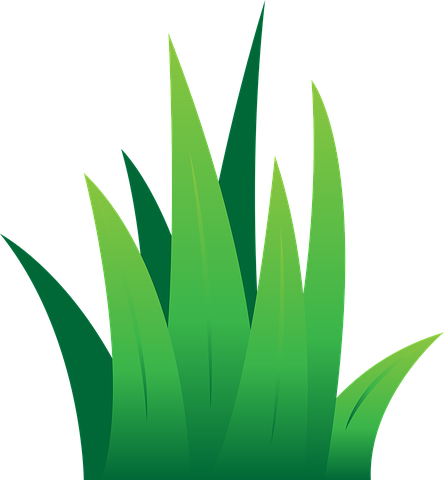 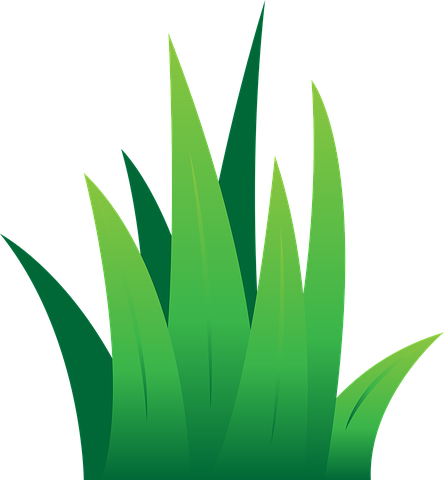 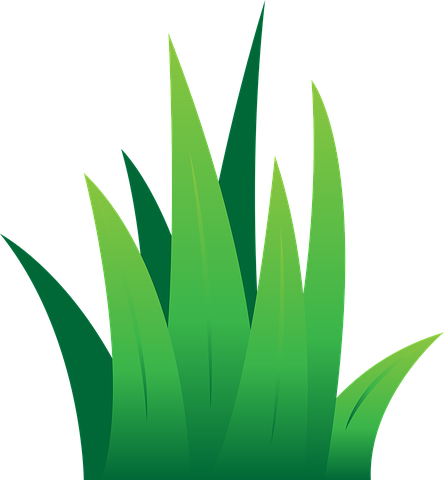 aún = still
[Speaker Notes: [6/8]

aún [1583]]
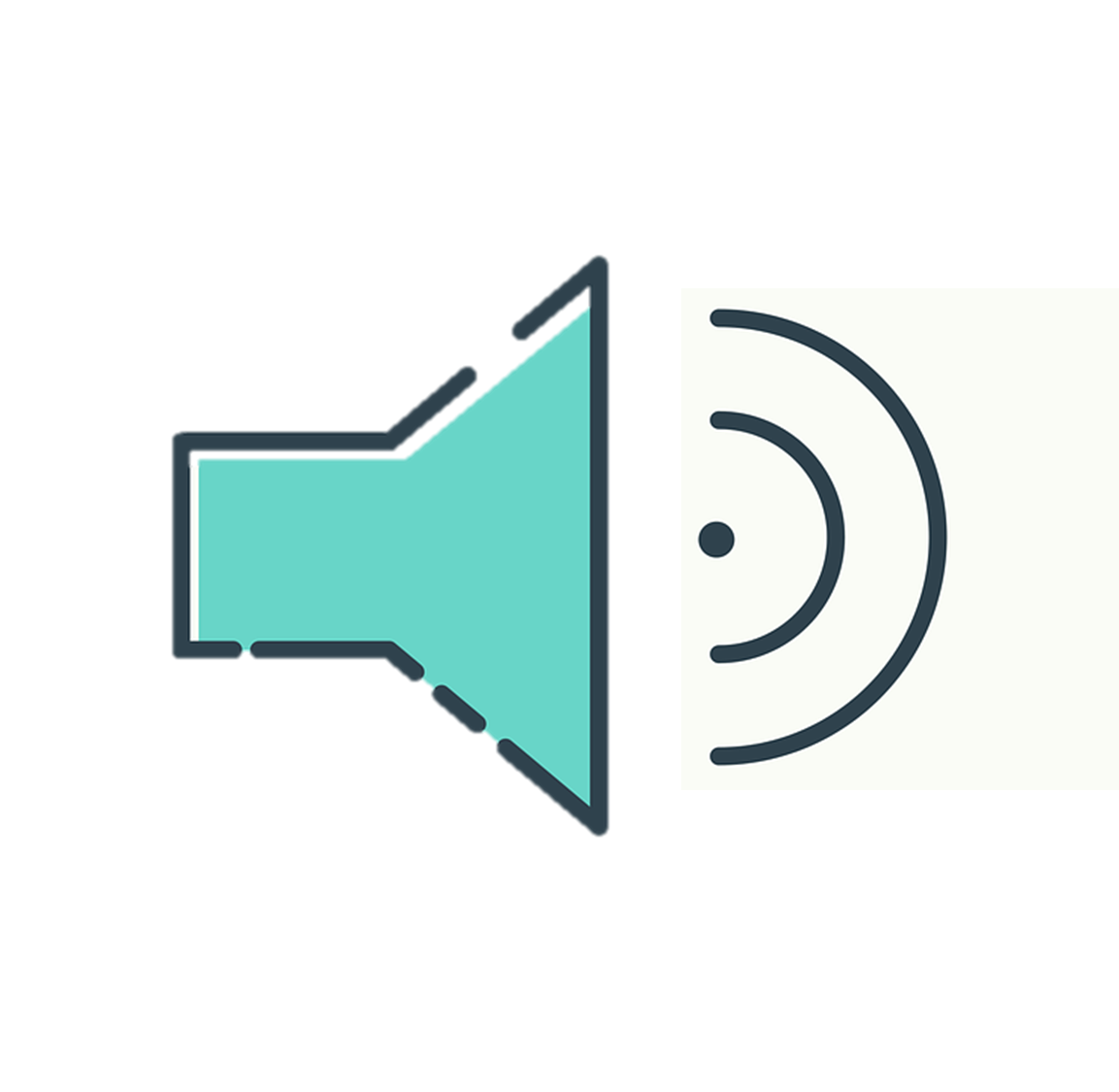 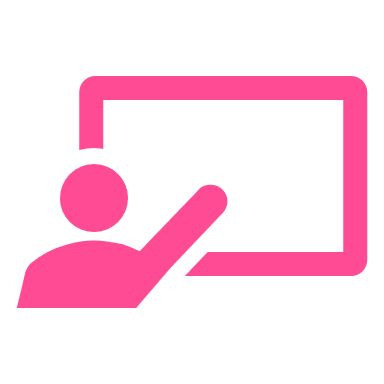 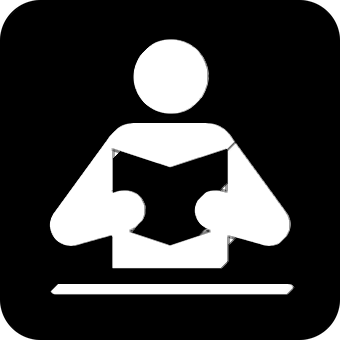 Escucha y lee el cuento.
leer
escuchar
¿Qué tarjeta es?
¿Qué día es?
El ________ 
come cuatro fresas 🍓
pero aún tiene hambre 😋🍴 .
jueves
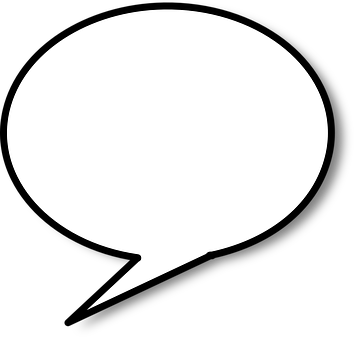 Tengo hambre.
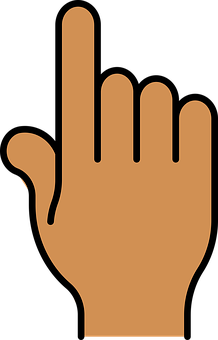 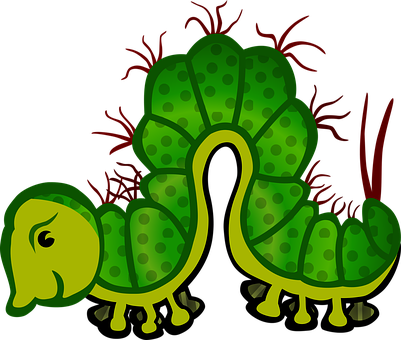 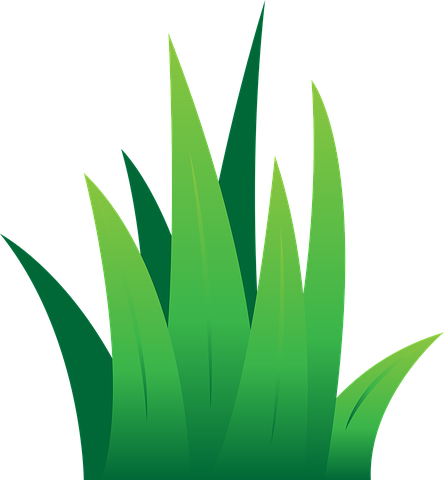 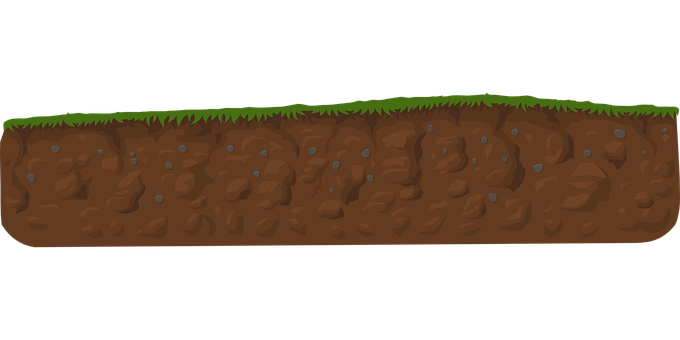 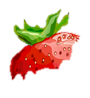 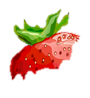 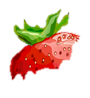 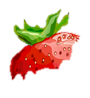 aún = still
[Speaker Notes: [7/8]

aún [1583]]
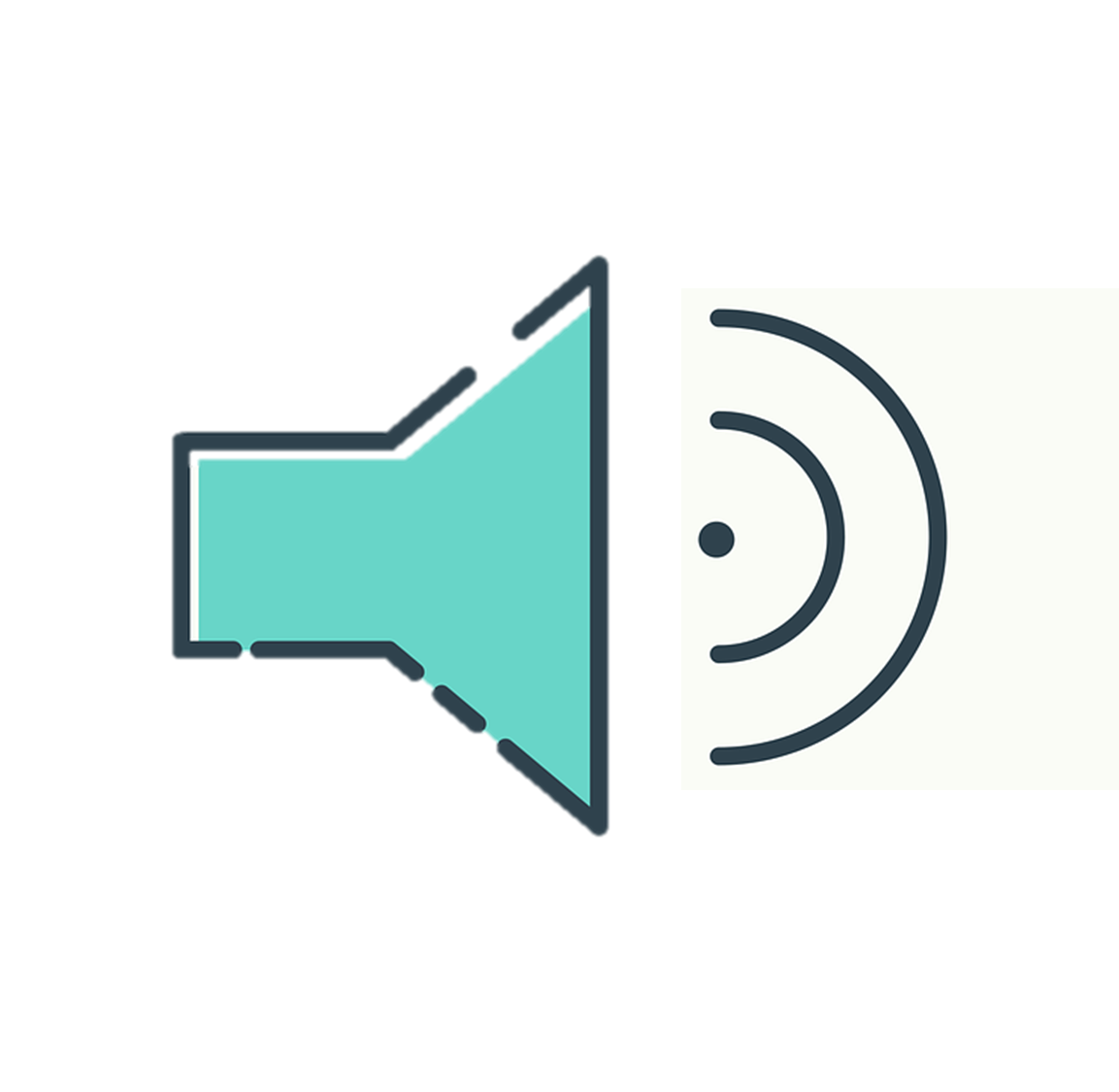 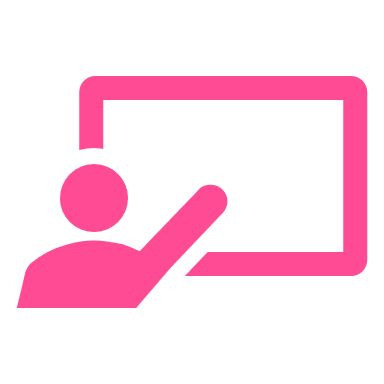 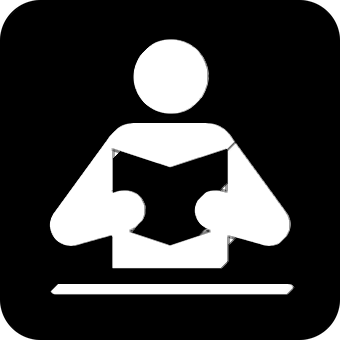 Escucha y lee el cuento.
leer
escuchar
¿Qué tarjeta es?
¿Qué tarjeta es?
¿Qué día es?
El ________ 
come cinco naranjas 🍊
pero aún tiene hambre 😋🍴.
viernes
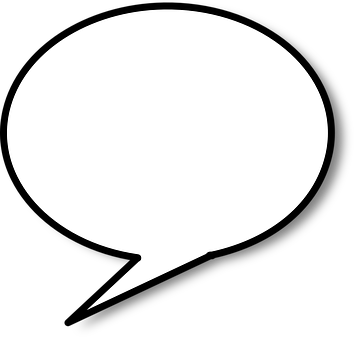 ¡Tengo hambre!
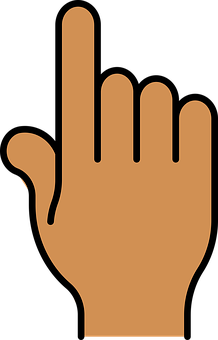 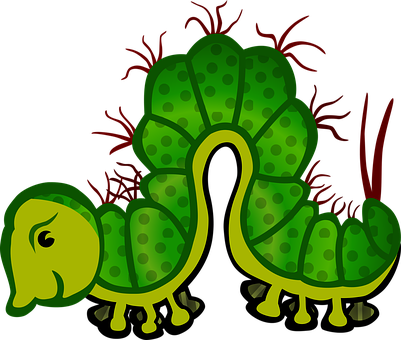 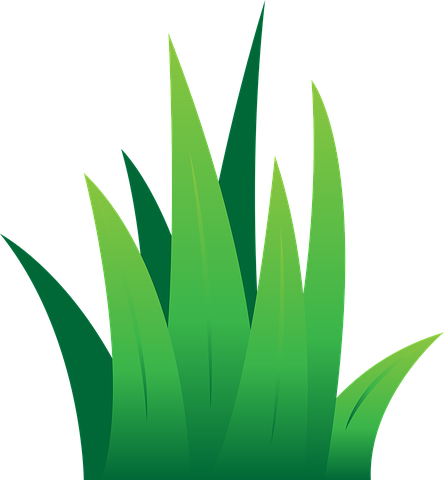 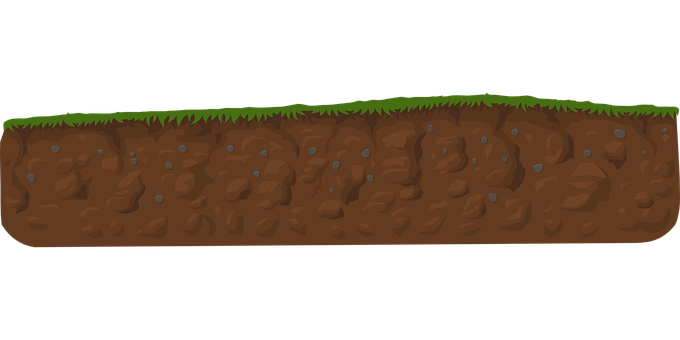 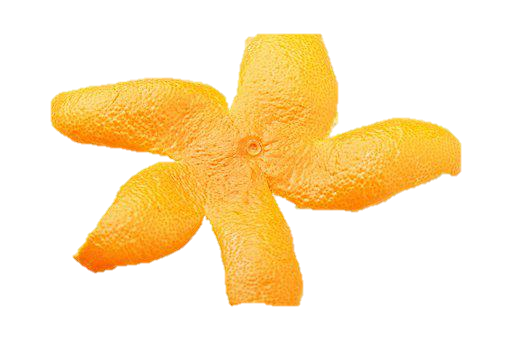 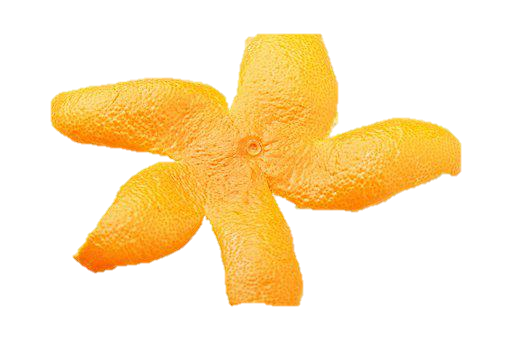 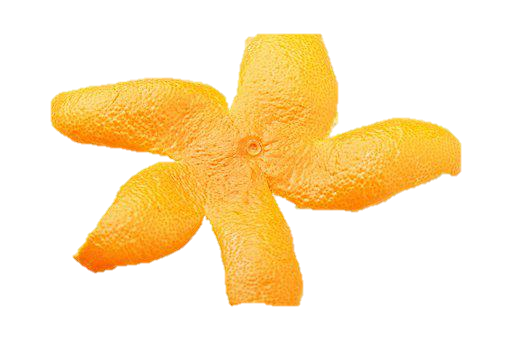 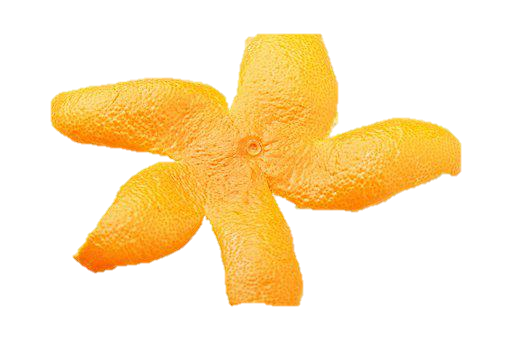 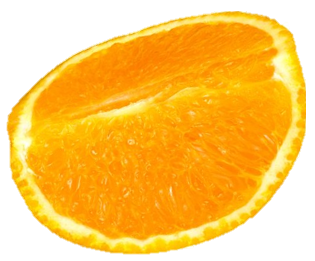 aún = still
[Speaker Notes: [8/8]

aún [1583]]
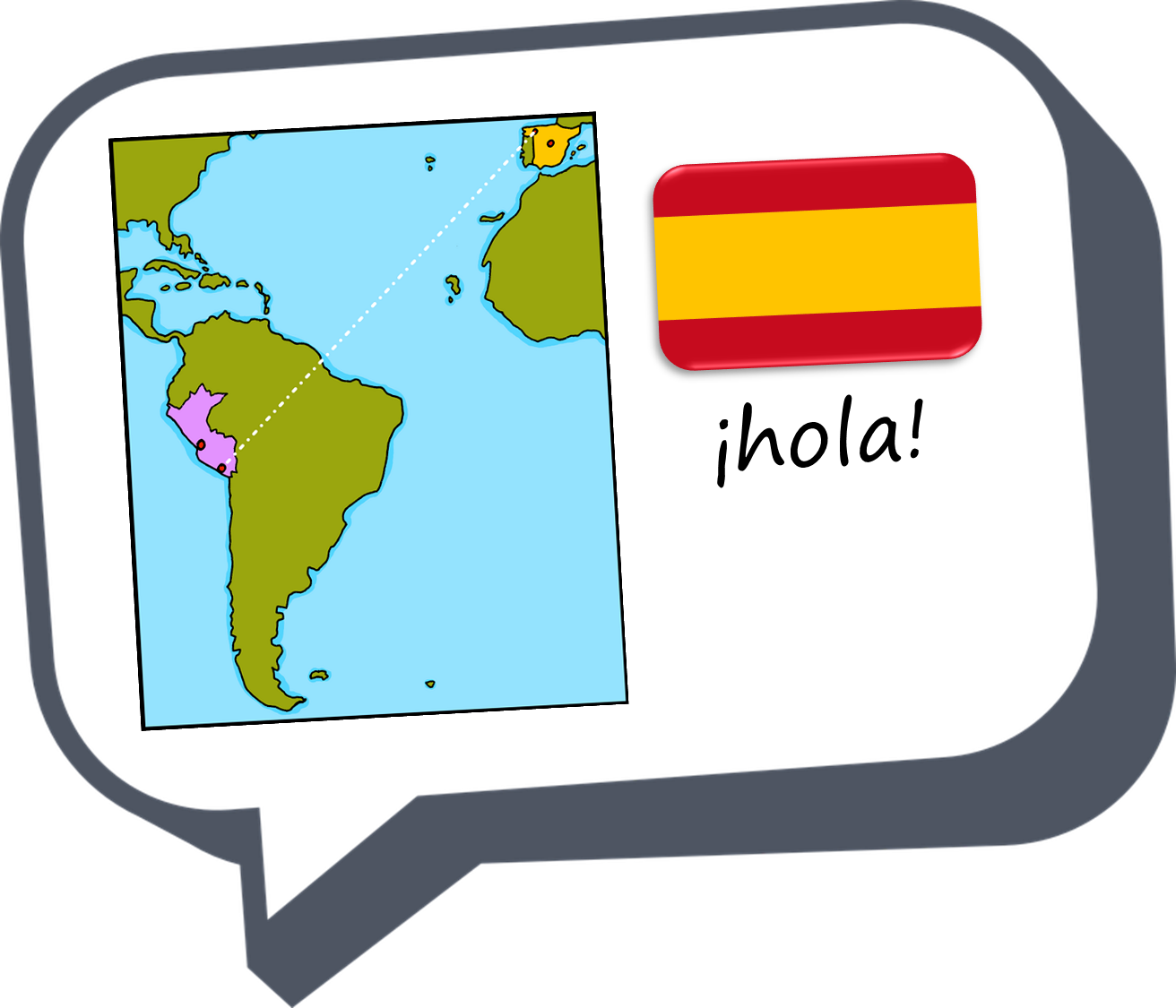 ¡adiós!
rojo
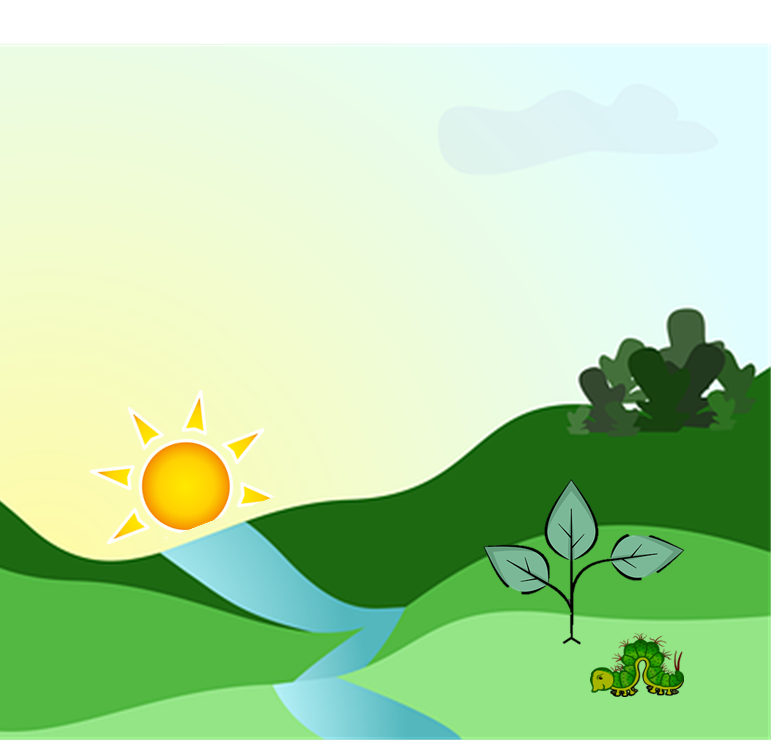 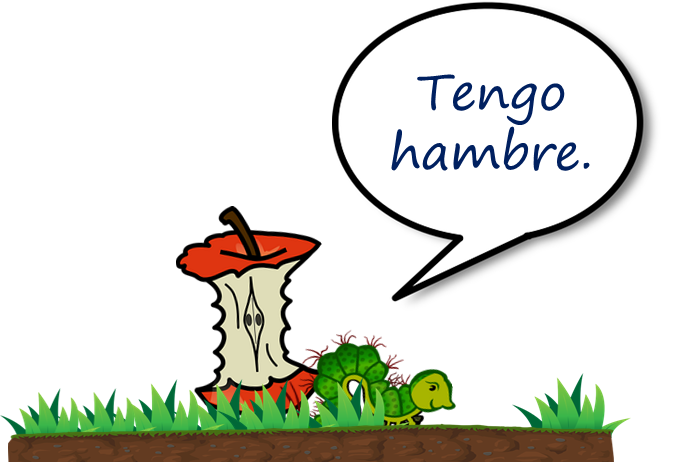 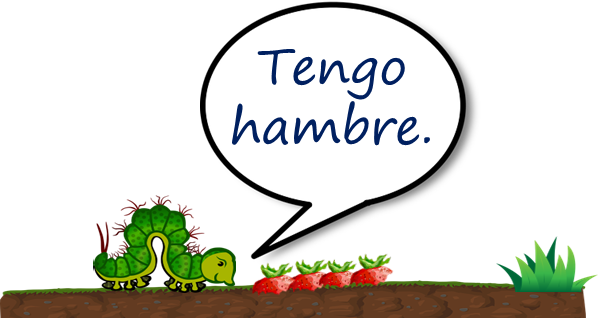 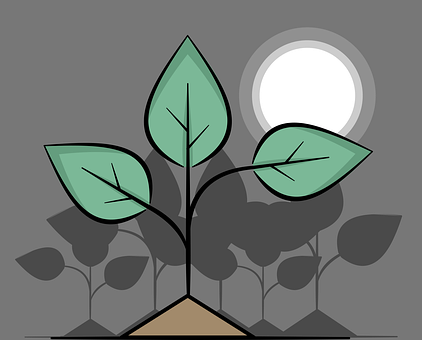 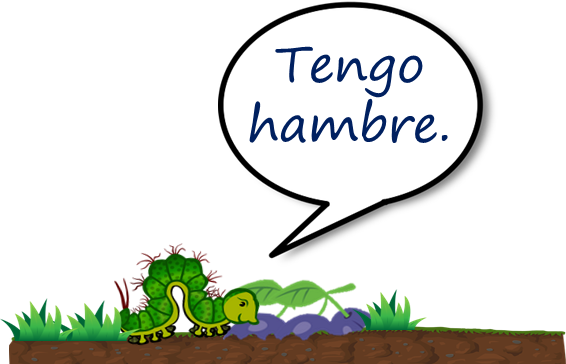 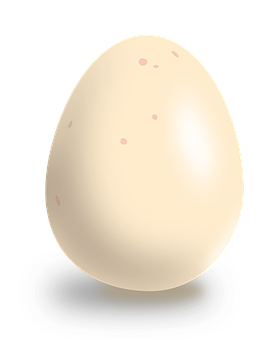 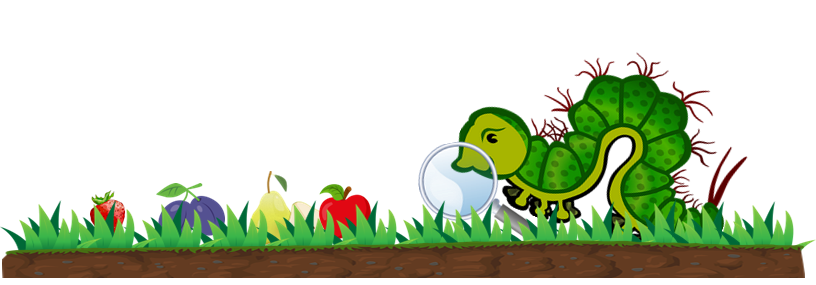 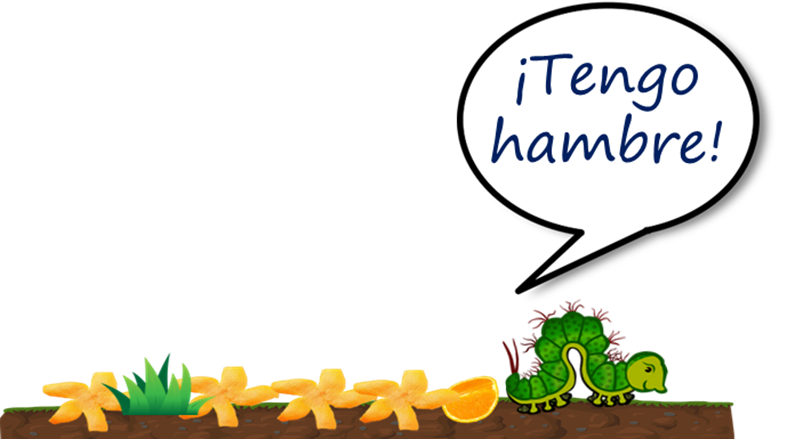 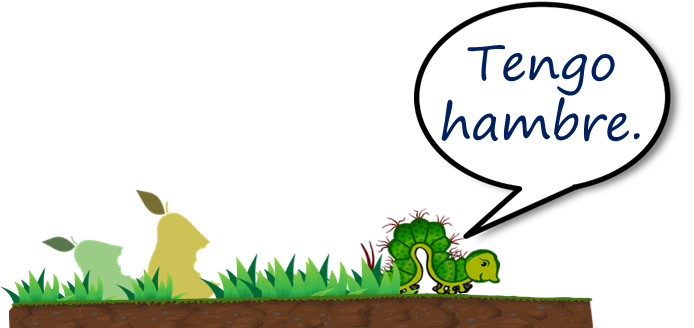